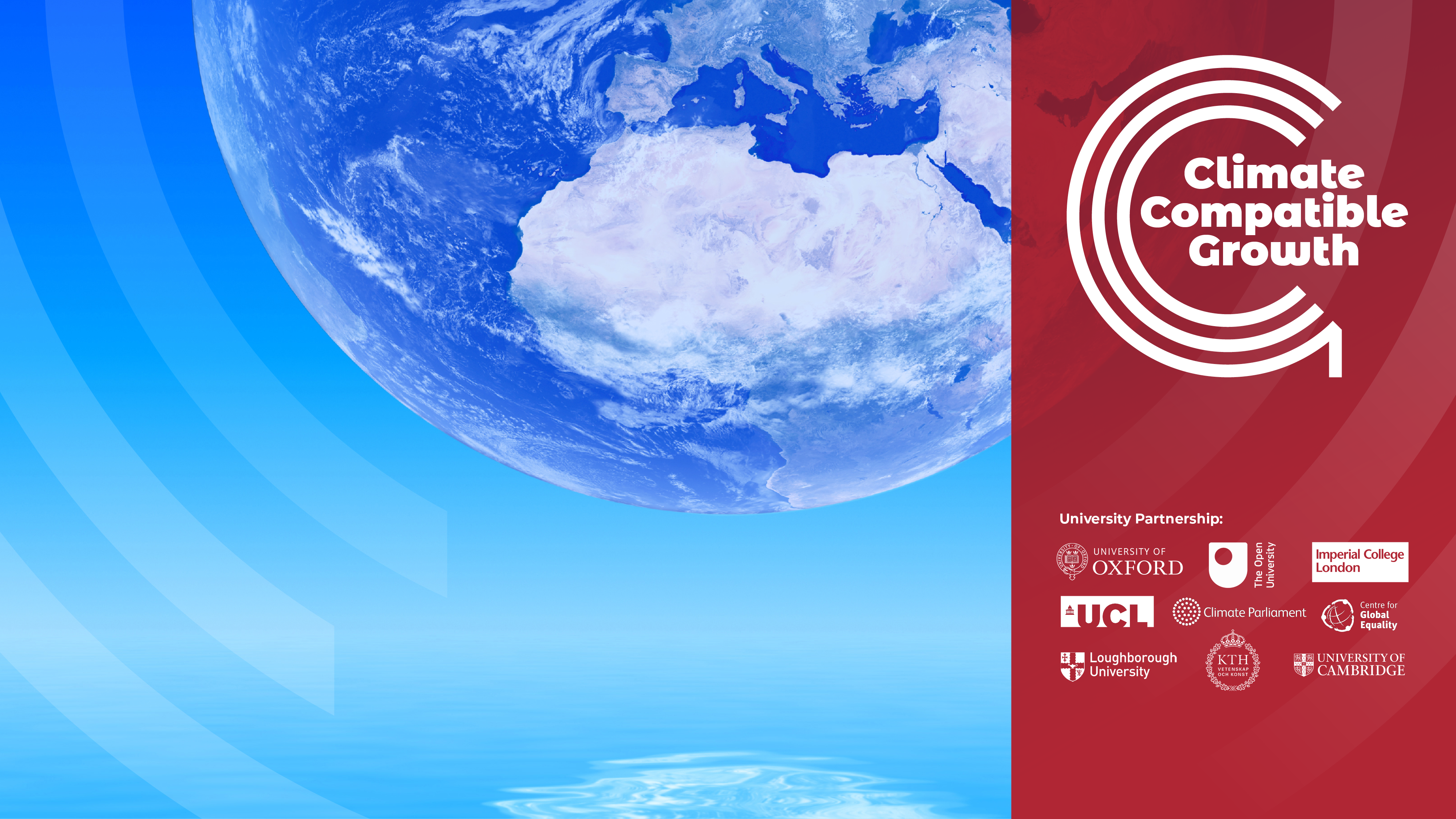 FINPLAN
LECTURE 5 CREDIT OPTIONS & FINPLAN METHODOLOGY
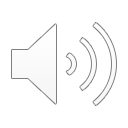 Version 1.0
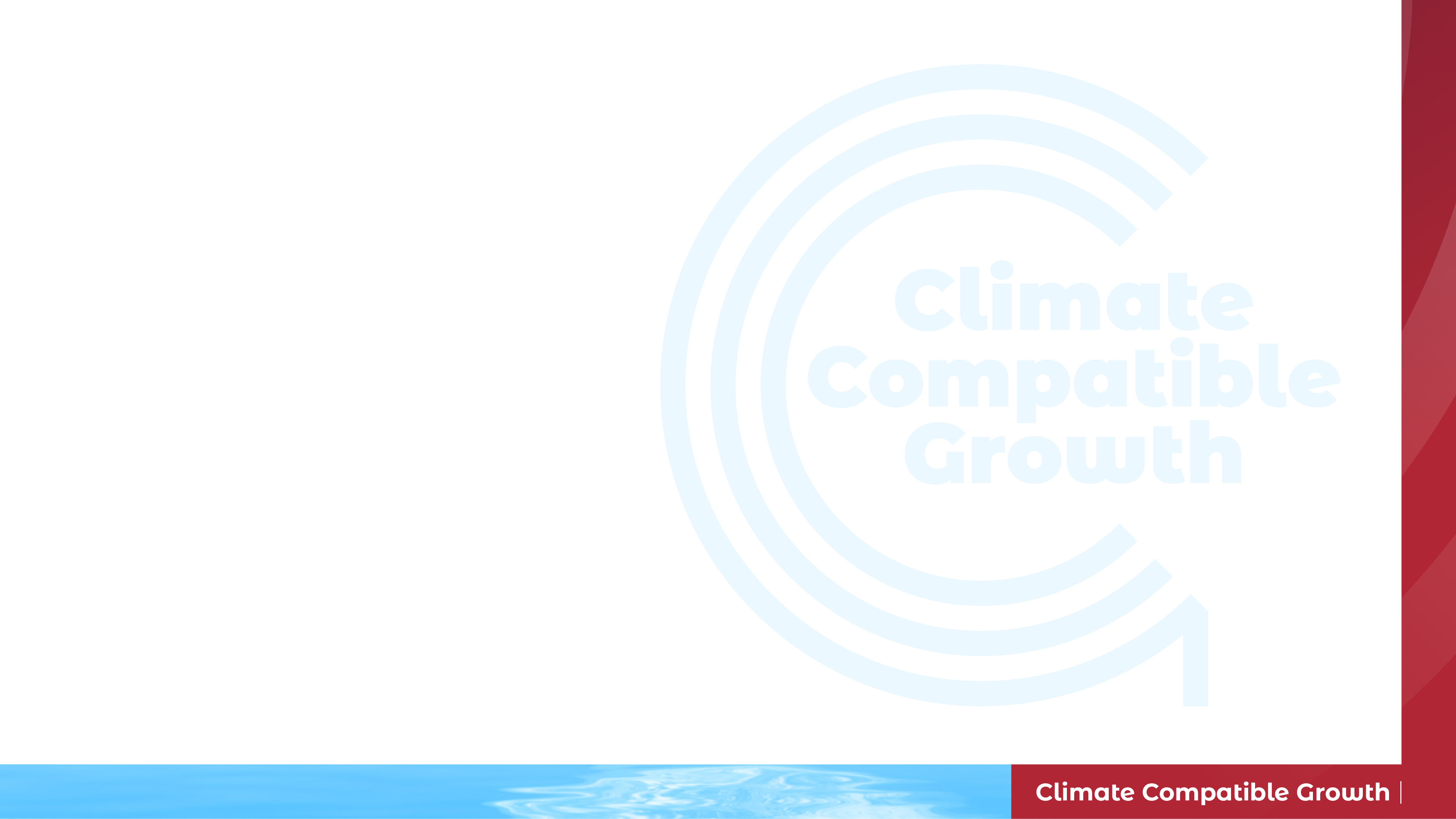 Learning Outcomes
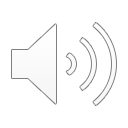 By the end of this lecture, you will be able to:
ILO1: Explore export credit options
ILO2: Understand export credit guidelines
ILO3: Grasp the FINPLAN approach
ILO4: Learn the aspects included in FINPLAN
Course Name
MINI LECTURE NUMBER & NAME
Mini Lecture Learning Objective
2
[Speaker Notes: The lecture will continue from the previous lecture to explain:
export credit options
export credit guidelines
the FINPLAN approach
Aspects included in FINPLAN]
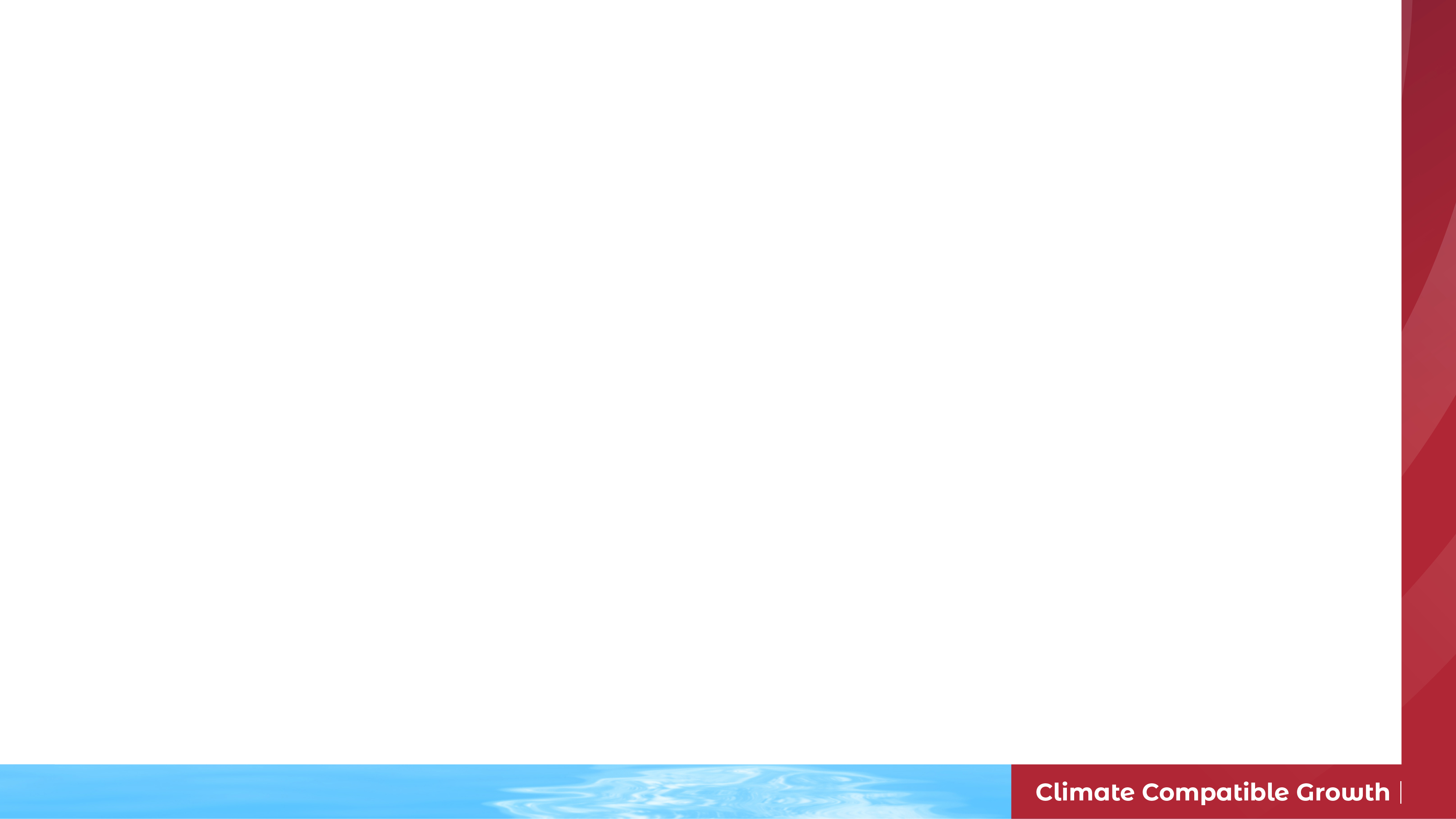 5.1 Export Credit Options
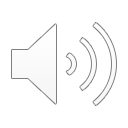 5.1.1. Export Credit
Export Credit Agency (ECA)
Concessional financing to promote export of goods and service by their own companies
The financing can take the form of credits (e.g., loan), credit insurance, and guarantees
3
[Speaker Notes: Project companies often need to import plant or equipment necessary from other countries to construct and operate a project. To promote the business of their own companies, all industrialized countries and some emerging economies like China and Russia, who are the major exporters of plants and equipment, provide concessional financing facilities to the exporting companies through organizations called export credit agencies or E.C.A for short. 
Through export credit agencies, or E.C.As, all O.E.C.D countries, and some emerging economies, provide concessional financing to promote the export of goods and services by their own companies. 
The financing can take the form of credits, such as loans, credit insurance, and guarantees. 
The risk on these credits, as well as insurance and guarantees, is borne by the sponsoring government. E.C.As limit this risk by being "closed" to risky countries. This means that they do not accept any risk from these countries.]
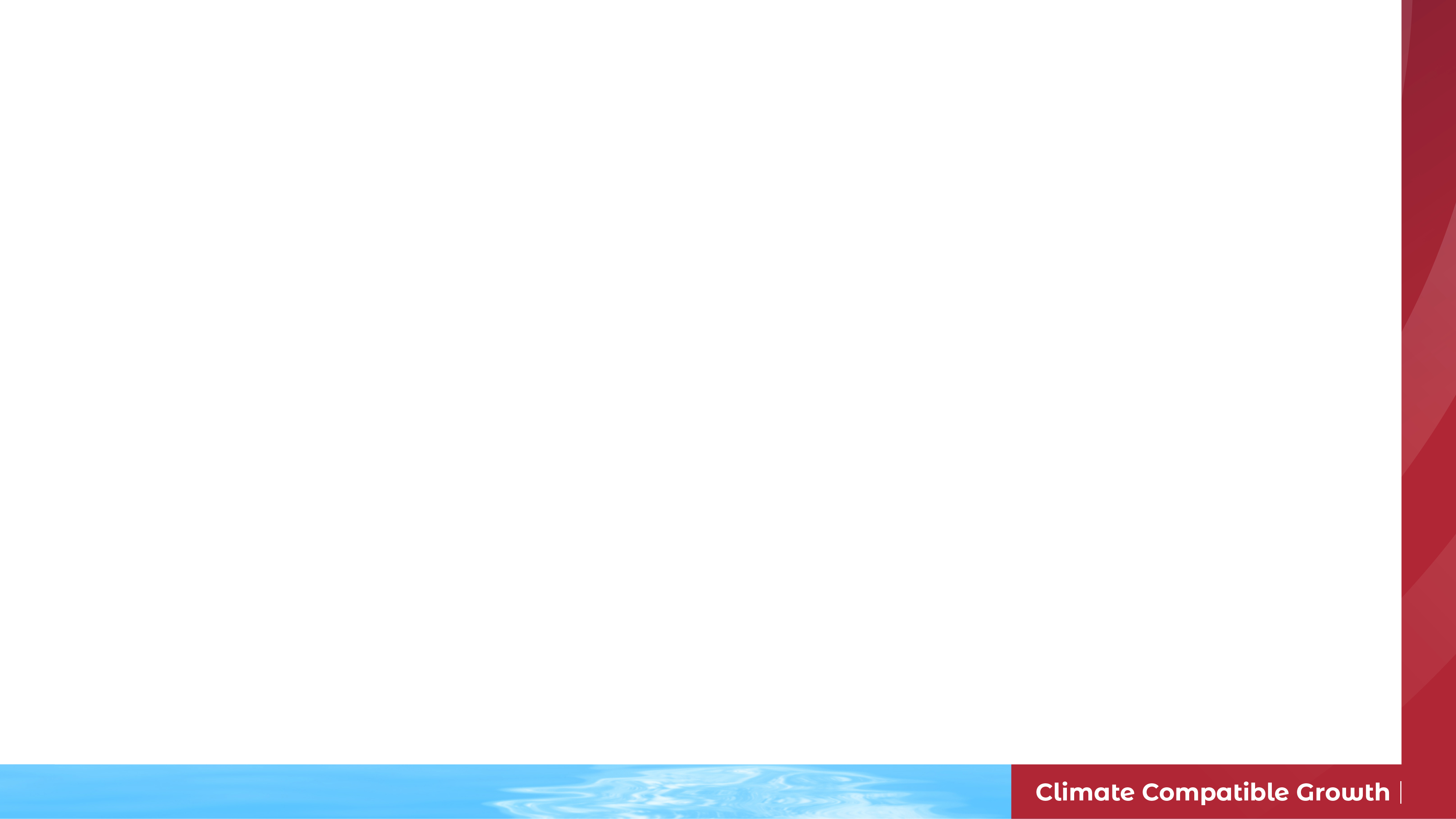 5.1 Export Credit Options
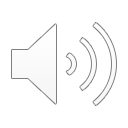 5.1.1 ECAs use three methods:
Direct Lending: similar to a bank loan, whereby the loan is provided upon the purchase of goods or services from businesses in the organizing country.
Financial Intermediary Loans: the ECA lends funds to a financial intermediary, such as a commercial bank, that in turn loans the funds to the importing entity.
Interest Rate Equalization: a commercial lender provides a loan to the importing entity at below market interest rates and in turn receives compensation from the ECA for the interest differentials
4
[Speaker Notes: E.C.As use three methods to provide funds to the importing or exporting entity.
Direct Lending: the E.C.A in this case is a bank, very often called an EXIM bank. Similar to a bank loan, the loan is provided upon the purchase of goods or services from businesses in the organizing country. 
Financial Intermediary Loans: the E.C.A, in this case, lends funds to a financial intermediary, such as a commercial bank, that in turn loans the funds to the importing entity. 
Interest Rate Equalization: Under an interest rate equalization, a commercial lender provides a loan to the importing entity at below market interest rates and in turn receives compensation from the E.C.A, for the difference between the below market rate and the prevailing market rate.]
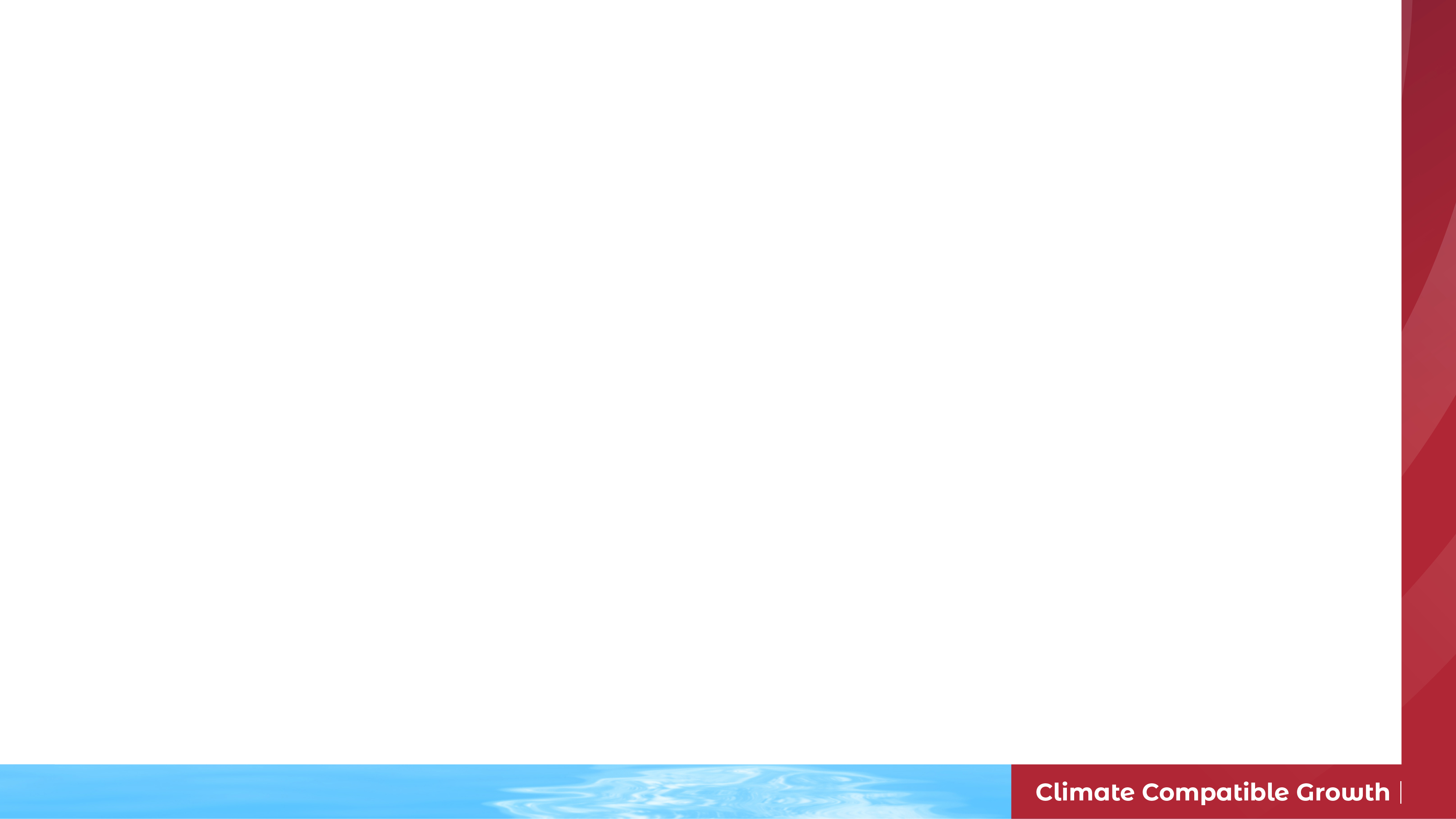 5.1 Export Credit Options
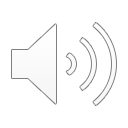 5.1.3 Suppliers' Credit Scheme
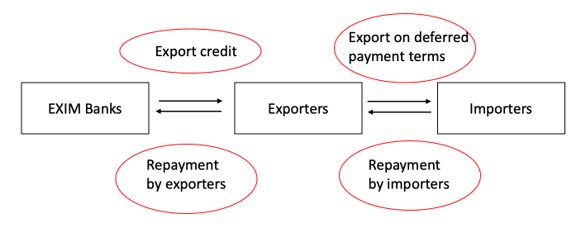 5
[Speaker Notes: This slide shows the Suppliers' Credit Scheme. The exporting company sells equipment and services to the importing company through a deferred payment scheme. The importing company makes the payment to the exporter, and the exporter, in turn pays back the E.C.A.]
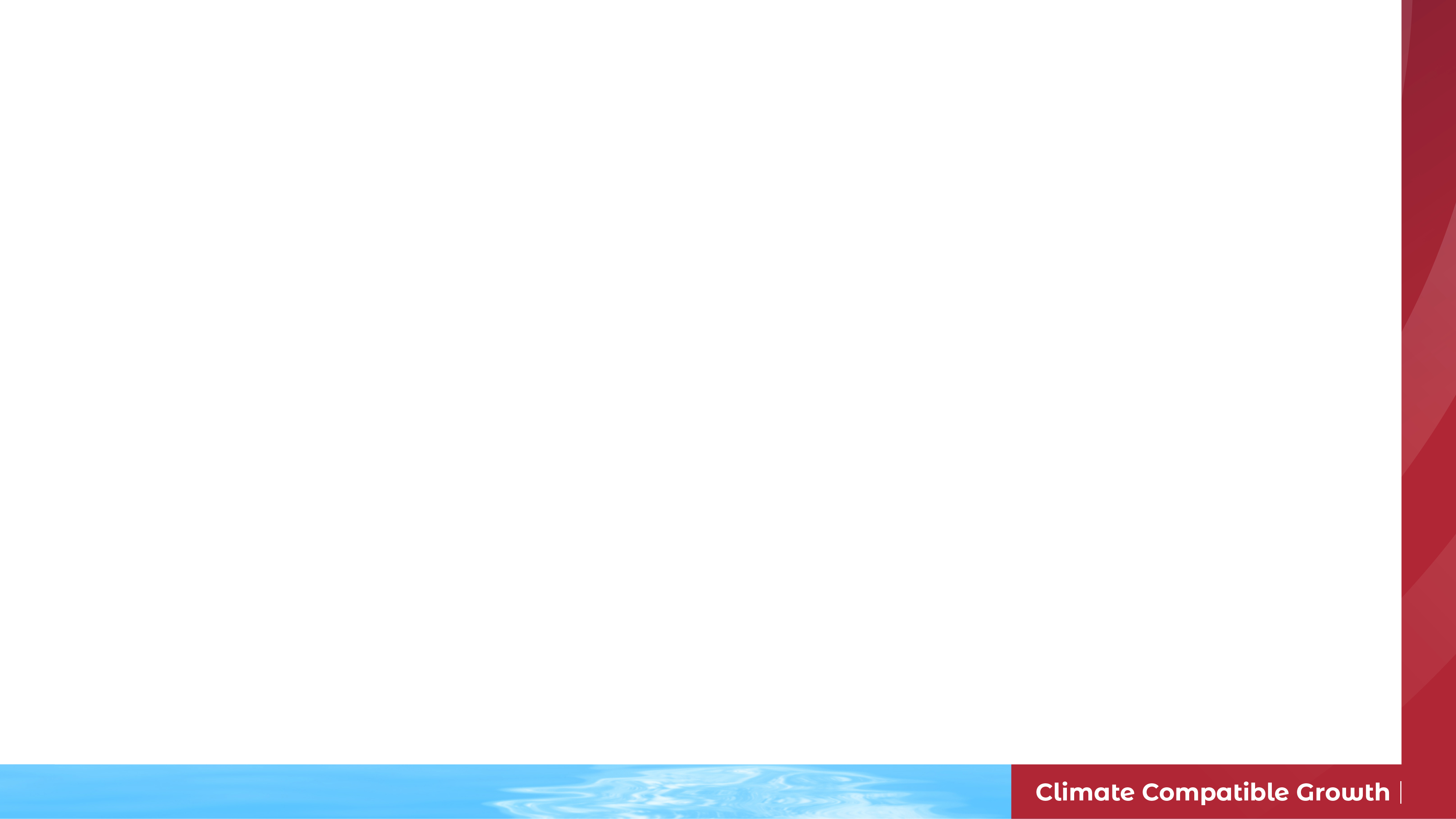 5.1 Export Credit Options
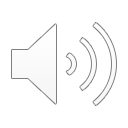 5.1.4 Buyers' Credit Scheme
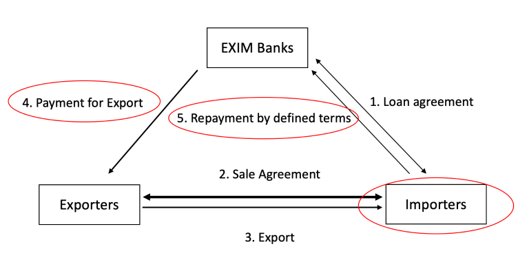 6
[Speaker Notes: This slides shows the buyers' credit scheme. In this scheme, an E.C.A provides the loan directly to the buyer, or the importer, of the equipment and makes the payment to the exporter, for its supply. 
The importer repays the loan to the E.C.A.]
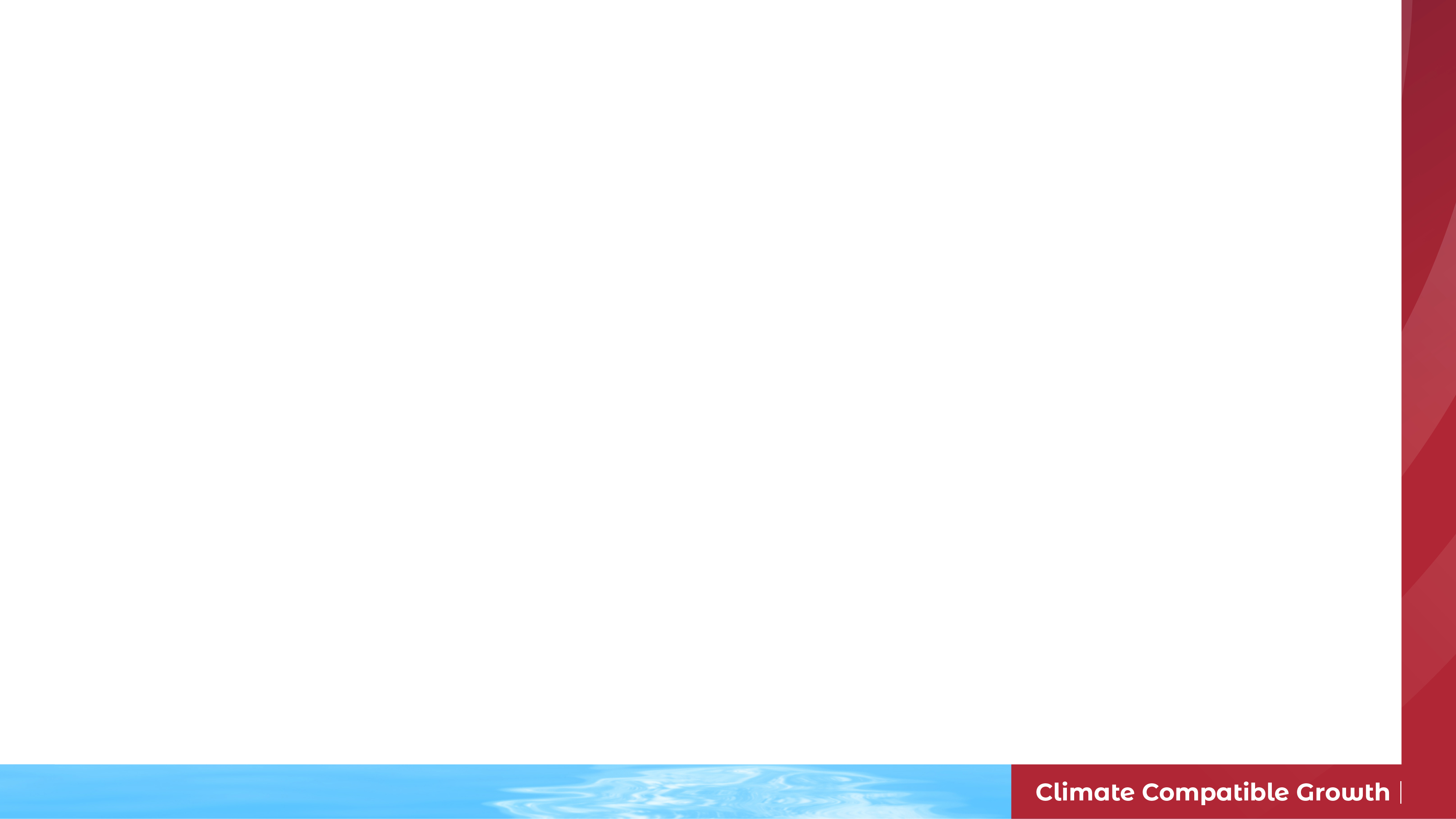 5.1 Export Credit Options
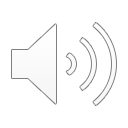 5.1.5 Export Credit Agencies
Export–Import Bank of the United States
Compagnie Française d'Assurance pour le Commerce Extérieur (COFACE)
Japan Bank for International Cooperation (JBIC)
Korea EXIM Bank
EXIAR: Russian Agency for Export Credit and Investment Insurance
China Export & Credit Insurance Corporation
7
[Speaker Notes: Here are some examples of export agencies across the world. These include:
The Export–Import Bank of the United States;
Compagnie Française d'Assurance pour le Commerce Extérieur (C.O.F.A.C.E);
Japan Bank for International Cooperation (J.B.I.C);
Korea EXIM Bank;
E.X.I.A.R: Russian Agency for Export Credit and Investment Insurance;
China Export & Credit Insurance Corporation.]
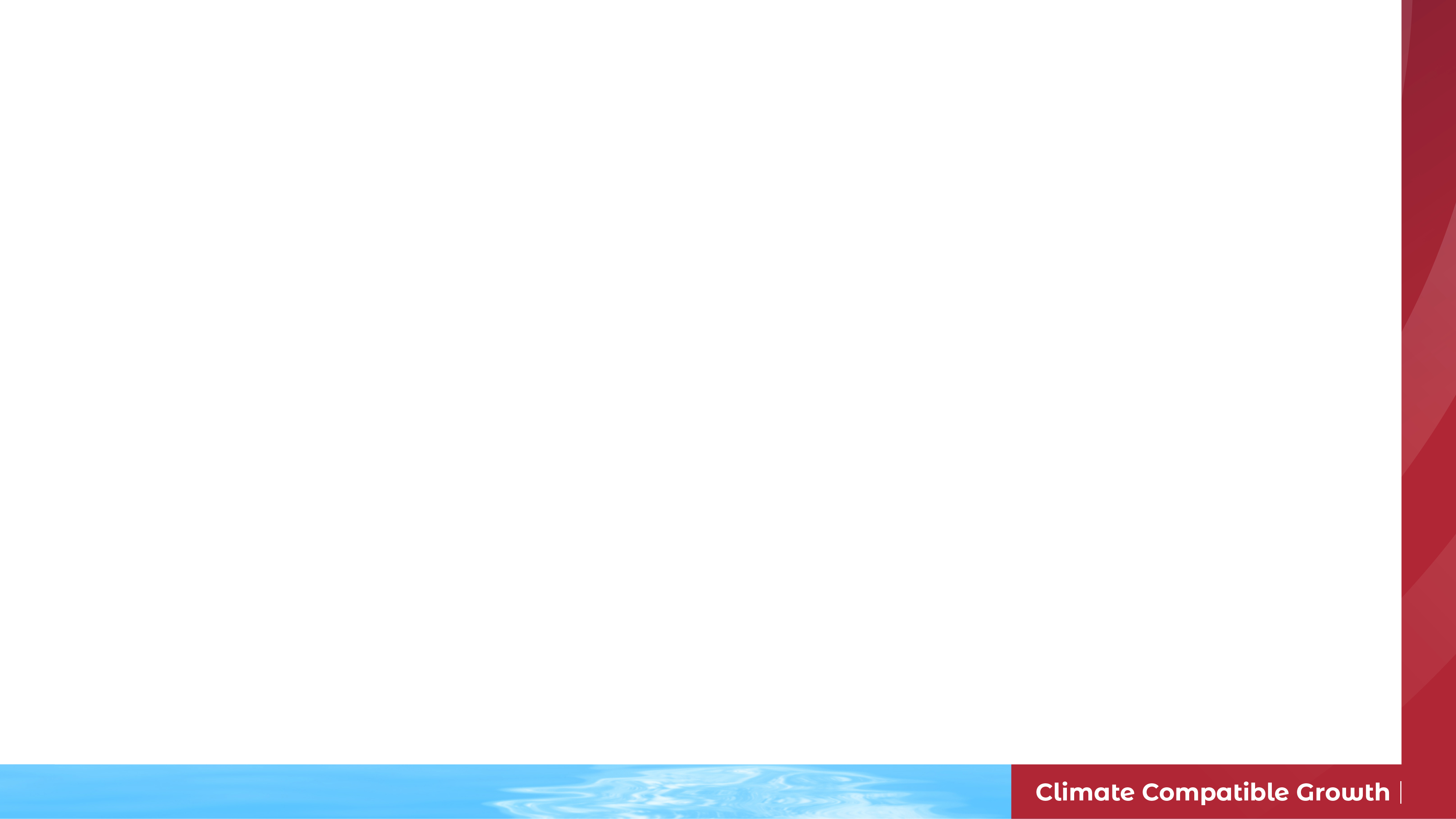 5.2 Export credit guidelines
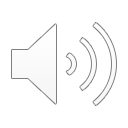 5.2.1. OECD Consensus
The OECD website provides the document known as the OECD consensus at   https://www.oecd.org/trade/topics/export-credits/
Under quick links on this website you can find important information within: 
"Country Risk Classification"
"MPR rates"
8
[Speaker Notes: We will now explore export credit guidelines required for financial decision making. The entire financing activity of E.C.As in O.E.C.D countries is guided by a document signed by O.E.C.D members. This is known as O.E.C.D consensus. The O.E.C.D is the Organisation for Economic Co-operation and Development and has 37 member countries.
The aim of this O.E.C.D Consensus document is to ensure an orderly export–credit market by avoiding competitive battles between various countries seeking to offer the most favourable financial conditions for exports. 
One can read more detail from the website given in the slide. The main guidelines are given in the next slide.]
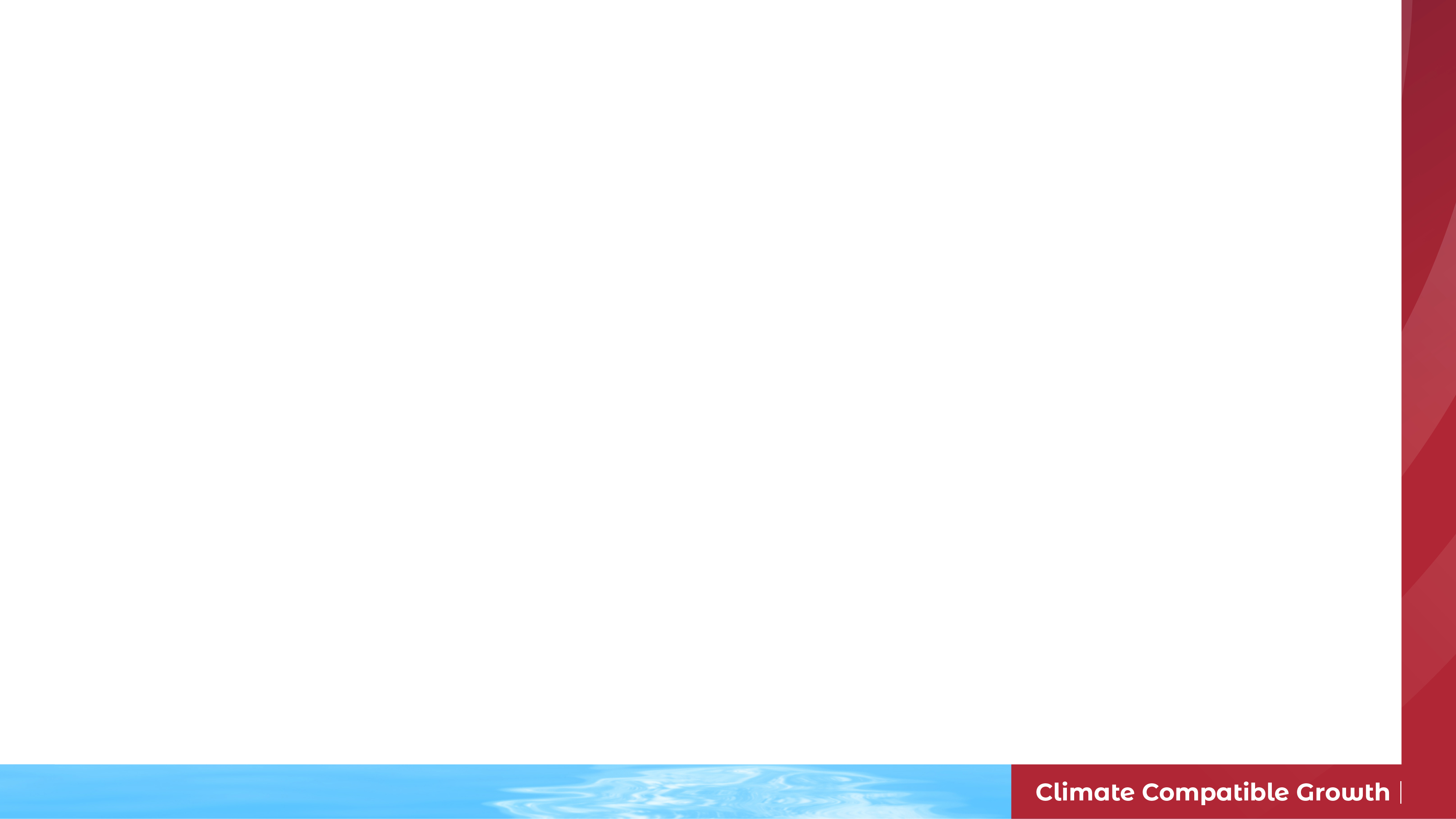 5.2 Export credit guidelines
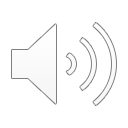 5.2.2 Main guidelines for the OECD consensus
Export credit amount is limited to 85% of the contract value, and cash down payment is required for the remaining 15%; 
The loan repayment period for non-nuclear power projects is 12 years, and is extended to 18 years for nuclear power projects
Repayment must be by constant, at least six monthly, instalments that must begin no later than six months after performance tests of the plant;
The interest rate applied cannot be lower than that calculated every month by the OECD. This rate is known as the CIRR (Commercial Interest Reference Rate) and is equal to a 1% spread on the return of the long-term government bonds in the same currency.
9
[Speaker Notes: The main guidelines in the O.E.C.D consensus are:
Export credit granted is limited to 85% of the contract value, and therefore a cash down payment is required for the remaining 15%.
The maximum loan repayment period for non-nuclear power projects is 12 years, and this is extended to 18 years for nuclear power projects.
Repayment must be by constant instalments, at least every six months. These must begin no later than the sixth month after the performance test of the plant.
The interest rate applied cannot be lower than that calculated every month by the O.E.C.D. This rate is known as the C.I.R.R, or commercial interest reference rate, and it is equal to a 1% spread on the return of long-term government bonds in the same currency. It is revised on a monthly basis and can be obtained from the O.E.C.D website.

Some additional information: Given the complicated mechanisms with which one must contend to obtain support from an E.C.A. I.e. compliance with the Consensus limits; greater complexity when there is an additional player in the project finance structure; high initial premiums to be paid to the E.C.A. It is worth resorting to these agencies only if there is no other way to attract commercial banks to finance the project.]
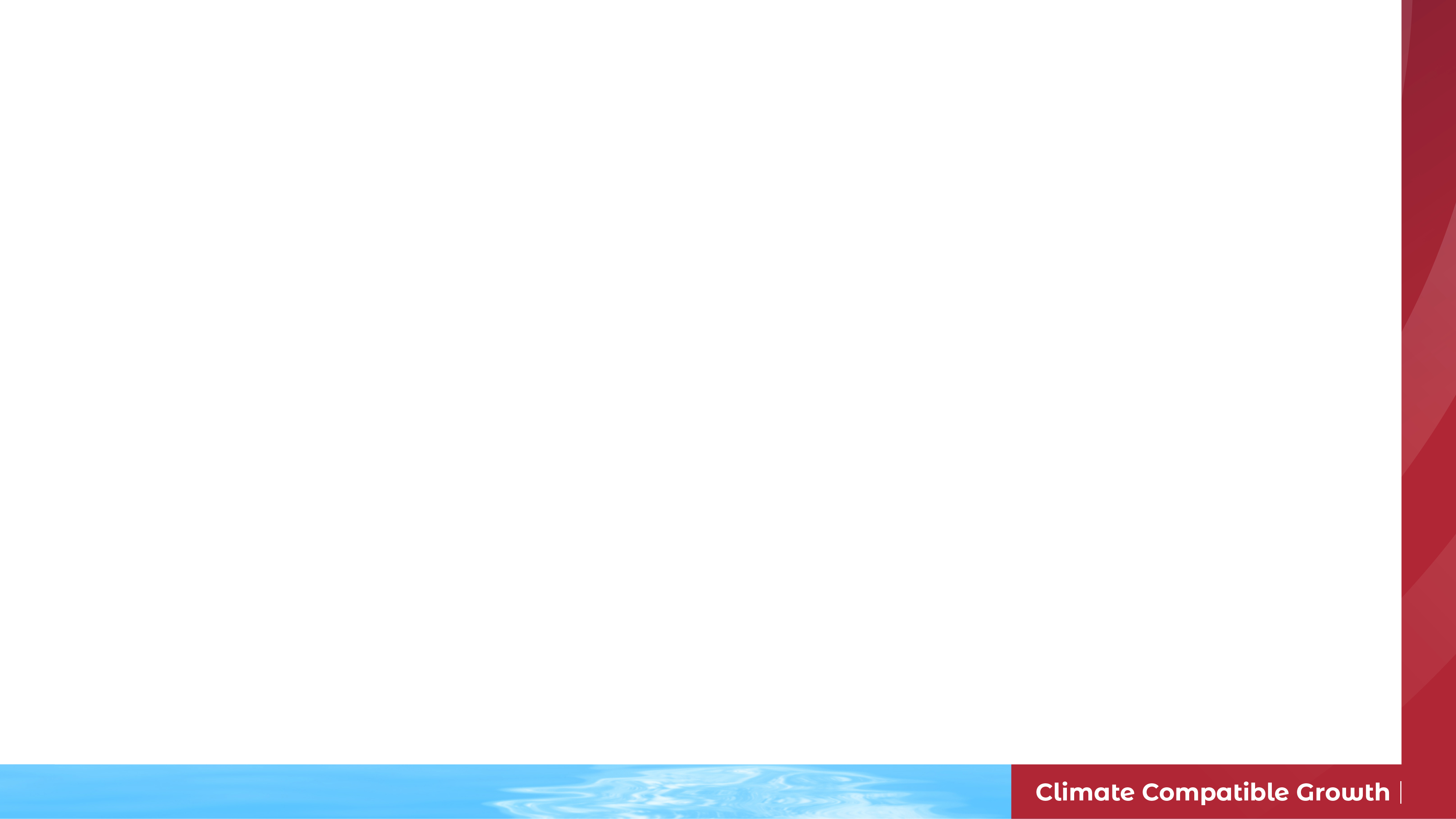 5.2 Export credit guidelines
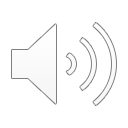 5.2.3 Syndicated Loans
Large commercial banks join together, sharing an agreed loan amount
Reduces default risk 
Bank taking lead is the lead manager
Often includes multilateral banks and export credit agencies
10
[Speaker Notes: One of the most common forms of debt financing is the syndicated loan. 
For this process, a number of large commercial banks join together, and each shares a certain portion of an agreed loan amount. This way each bank reduces the risk of failure in loan repayment. 
One of these banks takes the lead and is called the lead manager. It is responsible for all documentation and administrative work and deals directly with the borrower. The lead manager also shares the major portion of the loan amount. 
International project syndicates often include multilateral banks (M.L.Bs) and export credit agencies (E.C.As). Their involvement means private banks can enjoy privileged creditor status. This has considerable advantages from the standpoint of credit risk.]
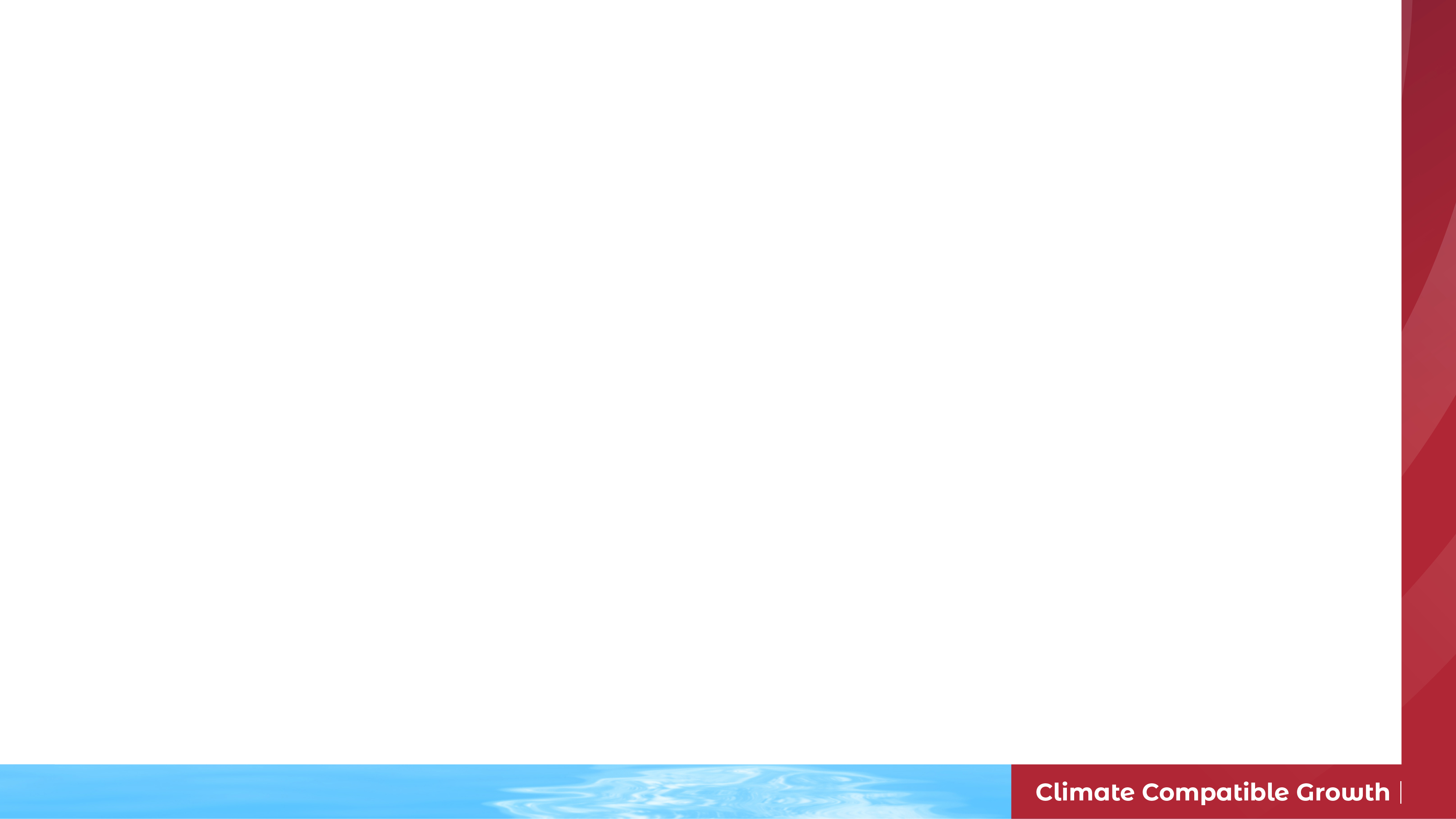 5.2 Export credit guidelines
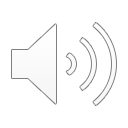 5.2.4 Financing structure of the EnerBrasil wind power project (Brazil)
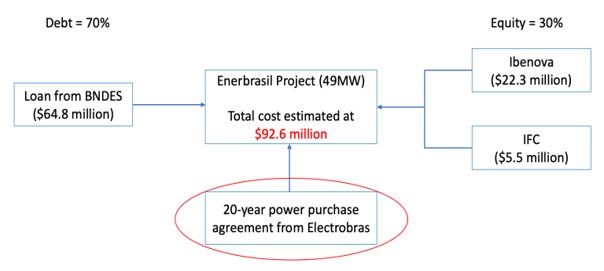 11
[Speaker Notes: This slide presents the financing of a small wind power project in Brazil. It is a 49 Mega Watt project, with a cost of 92.6 million US dollars. 
Ibernova of Spain is the sponsor of the project, which floated a special purpose vehicle (S.P.V) EnerBrasil, a Brazilian wholly owned subsidiary. Even the financing of this small project was not easy. The project has debt–equity ratio of 70–30% 
The total equity capital requirement was 27.78 million dollars. Ibernova, the sponsor, provided the equity capital of 22.3 million dollars, whereas IFC, the private sector financing wing of the World Bank Group, provided the remaining equity capital of 5.5 million dollars.
The government of Brazil provided concessional loans of 64.8 million dollars, through the Brazilian National Social and Economic Development Bank (or B.N.D.E.S). In addition, Electrobras also offered a 20-year power purchase contract.]
5.2 Export credit guidelines
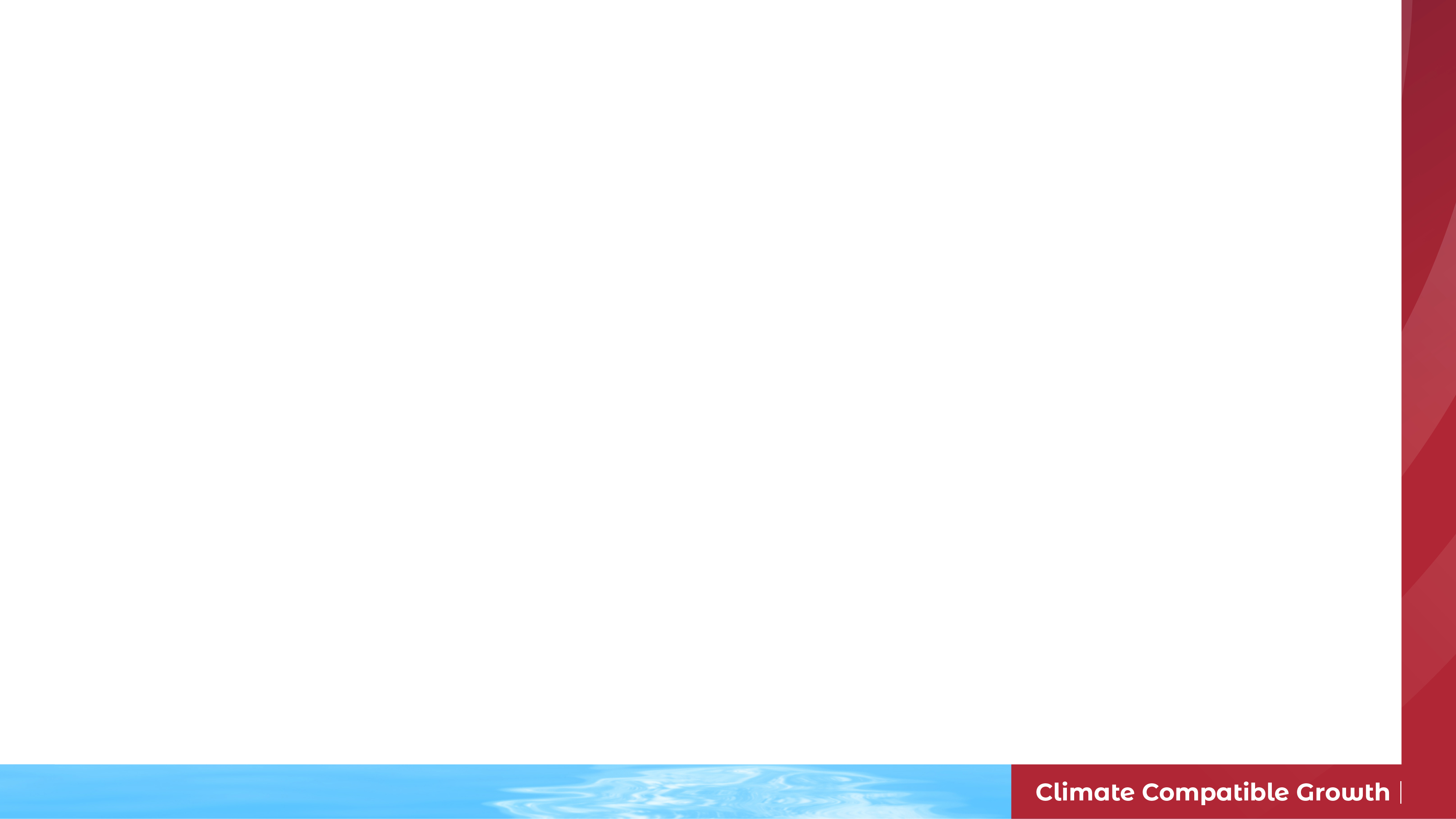 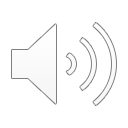 5.2.5 Financing structure of the Phy My 3 Power Project (Vietnam)
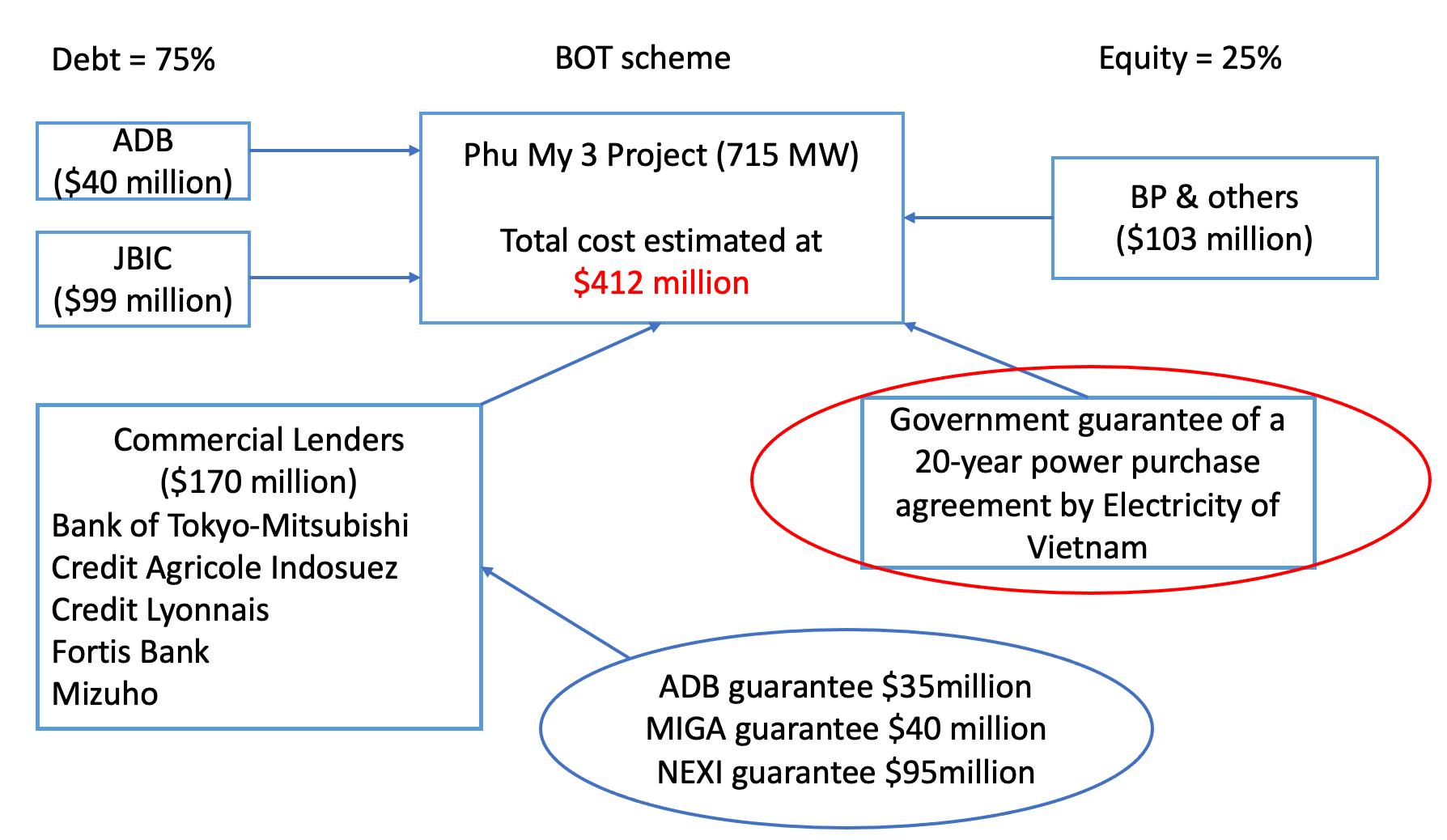 12
[Speaker Notes: This slide presents the financing of a relatively large power project, Phu My 3 in Vietnam. The Vietnamese government provided a Build-Operate-Transfer or B.O.T contract to British Petroleum or B.P for a 715 Megawatt combined cycle gas power project. Electricity of Vietnam (E.V.N), Vietnam's state-owned utility provided a 20-year power purchase agreement. 
The total cost of the project was 412 million US dollars, consisting of a 309 million dollar syndicated loan, and a 103 million dollars of equity, with a debt–equity ratio of 75% and 25%. 
BP and others provided the required equity. The debt was arranged from three sources: multilateral, bilateral, and commercial. Among the multilateral, both the A.D.B and M.I.G.A supported (discussed in lecture 4). The A.D.B provided a loan of 40 million dollars and a guarantee of 35 million dollars. M.I.G.A provided a guarantee of 40 million dollars. 
Among the bilateral, J.B.I.C provides a loan of 99 million dollars, while N.E.X.I, Nippon Export and Investment Insurance, provides a guarantee of 95 million dollars. 
The commercial tranche of 170 million dollar was covered by guarantees, from the A.D.B, M.I.G.A, and N.E.X.I. Commercial lenders were the Bank of Tokyo-Mitsubishi, Credit Agricole Indosuez, Fortis Bank, and Mizuho.]
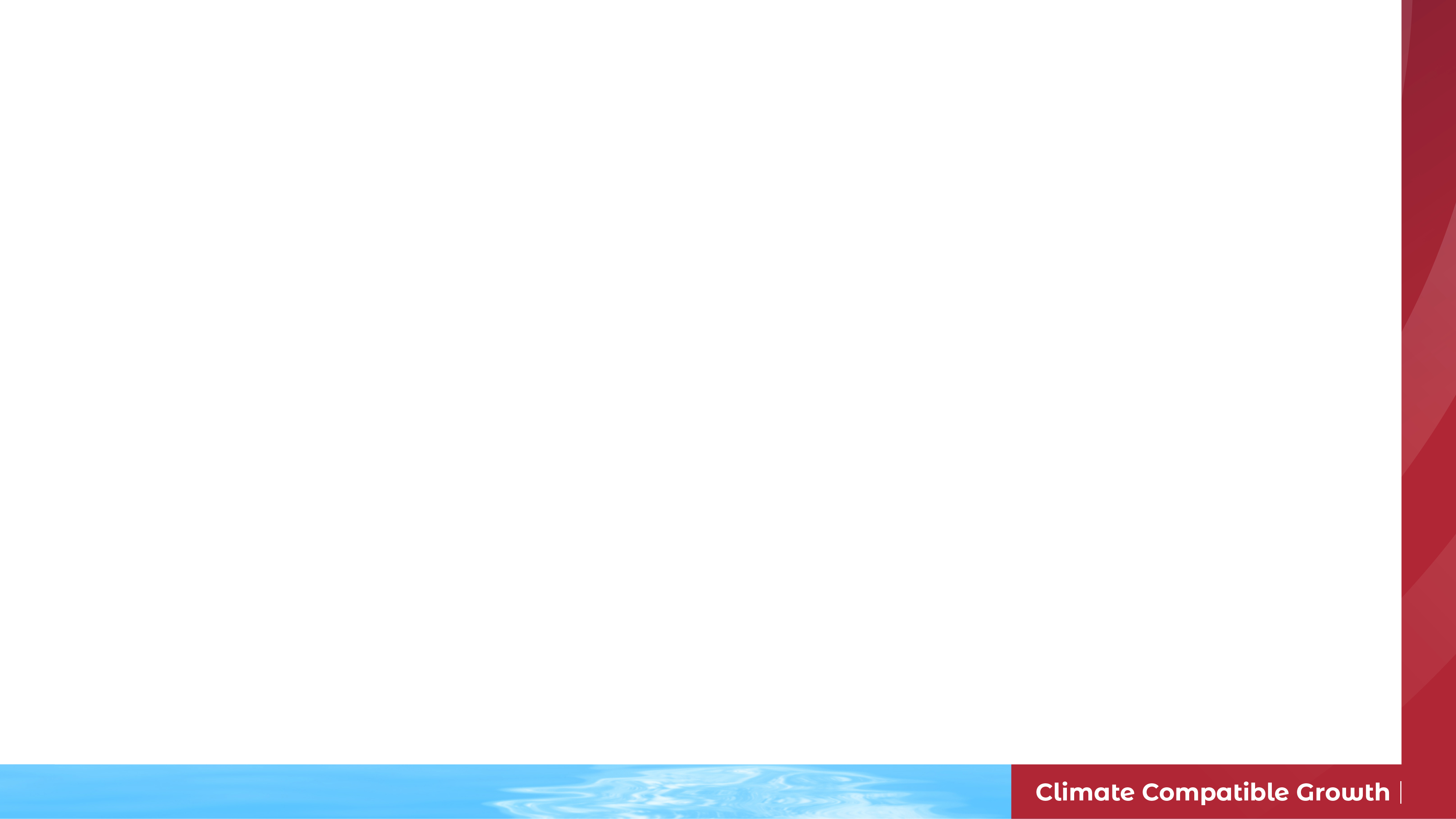 5.3 FINPLAN Approach
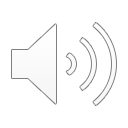 5.3.1 FINPLAN
An analytical and accounting tool to facilitate financial analysis of power projects.
FINPLAN can:
Design a financing package
Evaluate alternative financing options
Analyse uncertainties
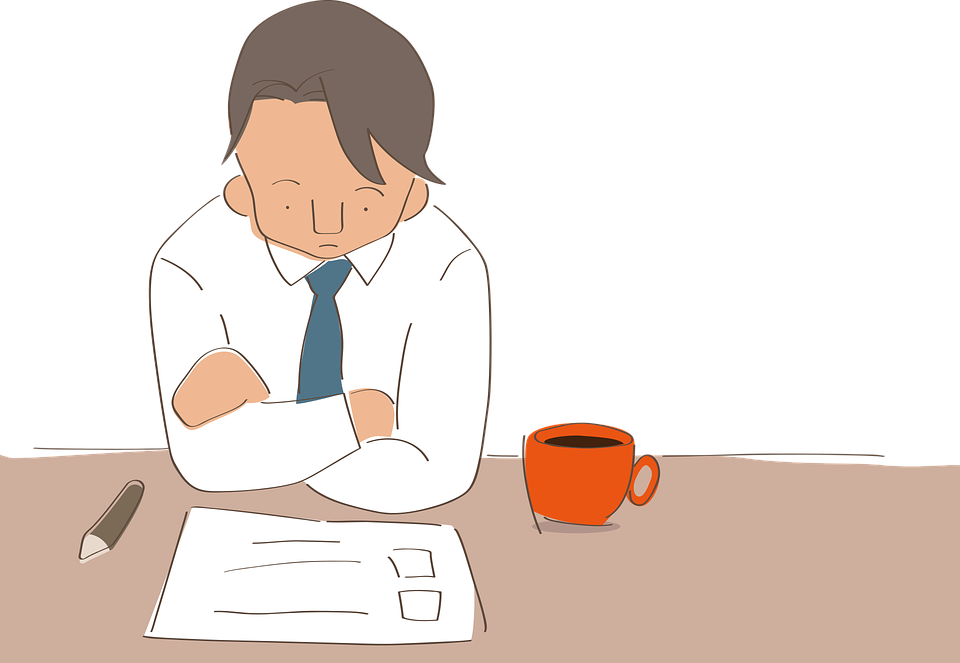 13
[Speaker Notes: Financial modelling is the task of building an abstract representation of a real world, financial situation. This is a mathematical model designed to represent the performance of a financial asset, or portfolio of a business, project, or any other investment. Applications include cash flow analysis, cost of capital calculation, scenario planning, investment decision making, risk analysis, etc. FINPLAN is one such financial model, and in this module we will describe the model.
FINPLAN is an analytical tool for facilitating the financial analysis of power projects. It can be used to design a financing package of a power project, to evaluate alternative financing options, or to analyse various financial uncertainties associated with a project.
It has other uses too. FINPLAN also can be used to analyse the impacts on projects of various fiscal incentives, or disincentives, adopted by the governments from time to time, such as tax holidays, carbon benefits, or penalties.
FINPLAN is an accounting model that follows standard business accounting principles for recognizing, recording, measuring, and reporting an entity's financial transactions. 
The user manually optimizes the different sources of financing, capital structure, etc, in order to create the best financing plan out of given options.]
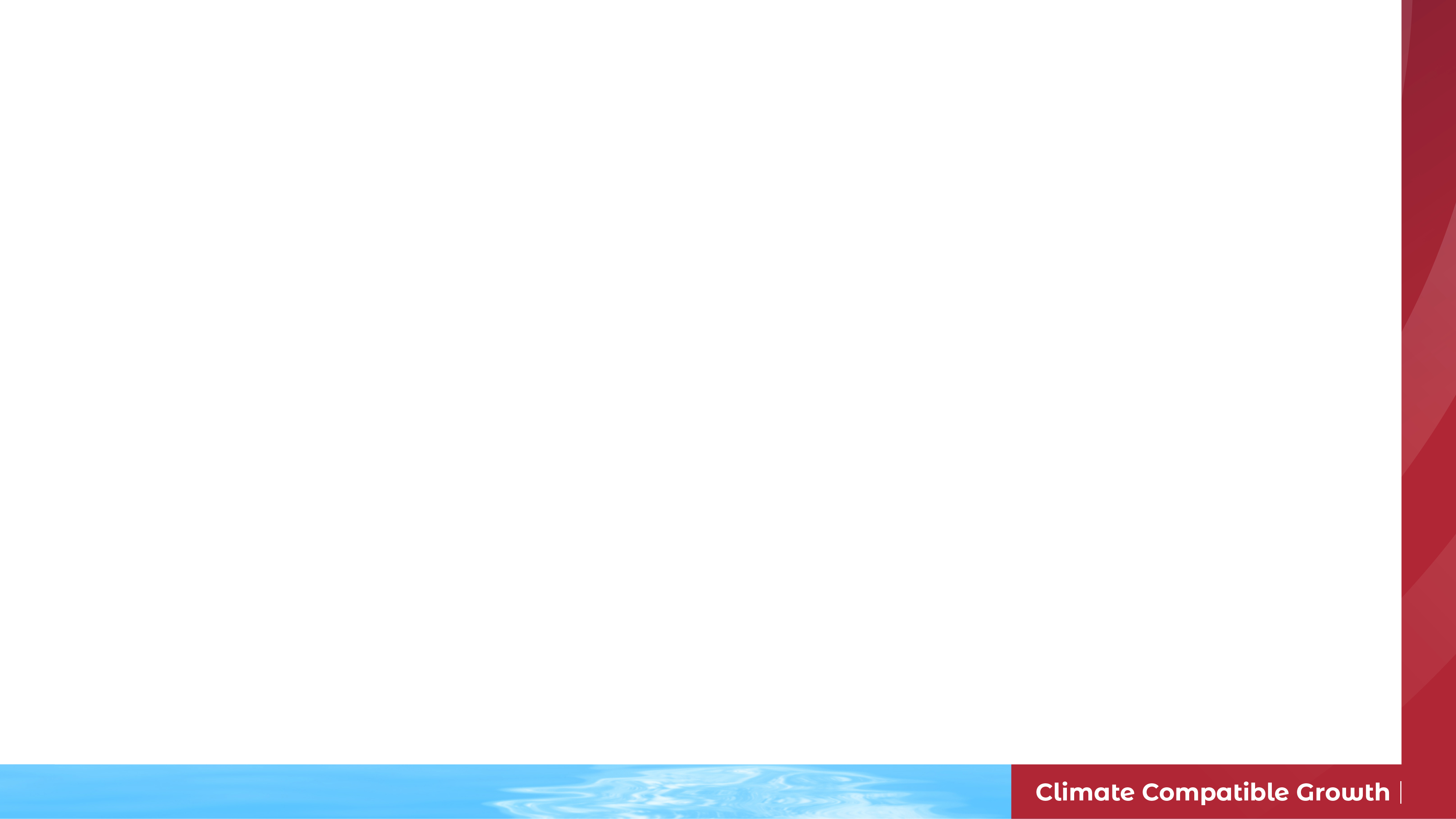 5.3 FINPLAN Approach
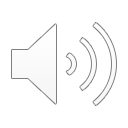 5.3.2 FINPLAN Methodology
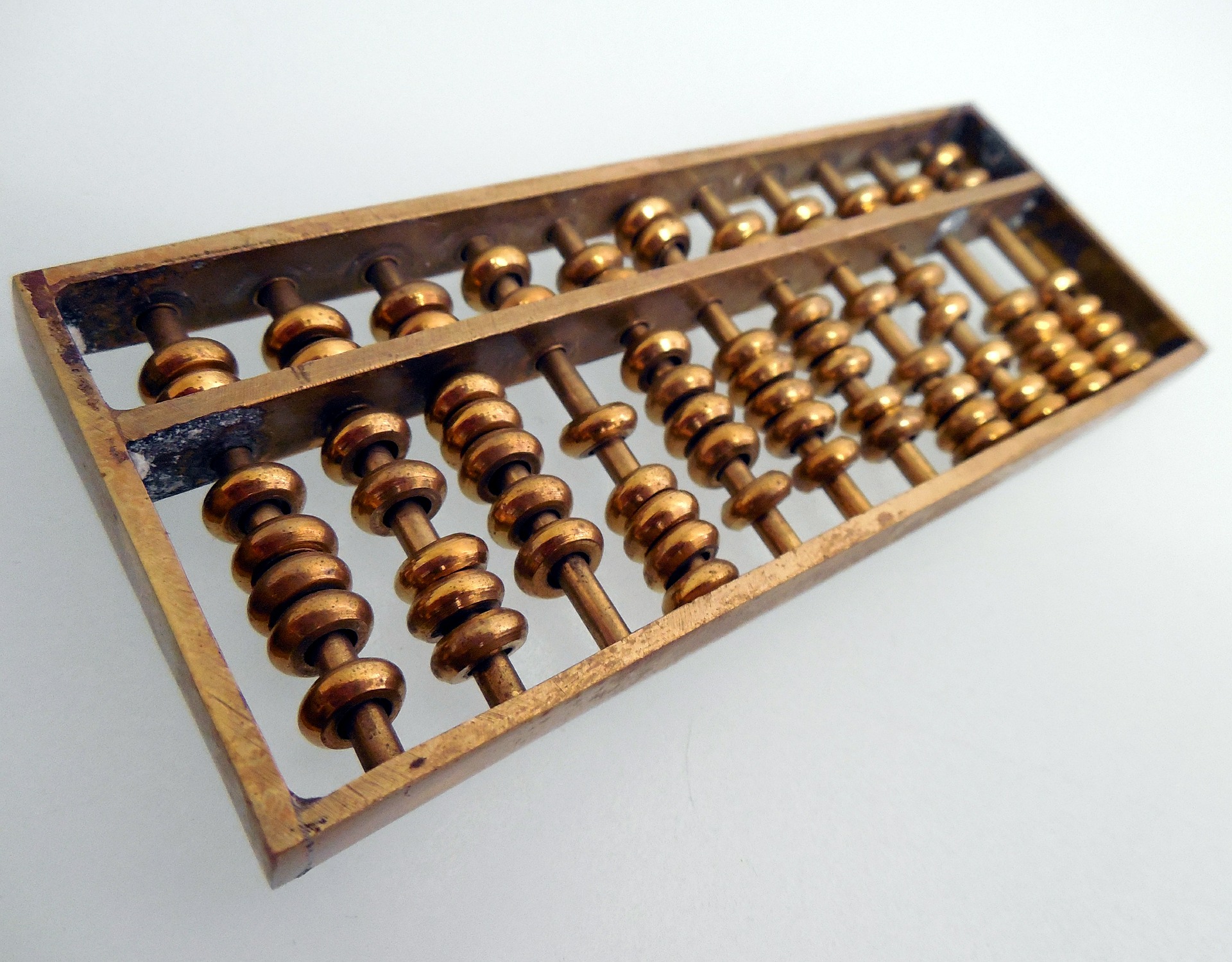 A set of accounting statements on:
Assets and liabilities (Balance sheet)
Cash flow
Income and expenditure (profit & loss statement)
A set of indicators
NPV and equity IRR
Sensitivity analysis
Scenario analysis
14
[Speaker Notes: Being an accounting model, FINPLAN computes pro-forma financial statements, balance sheets, cash flows, and an income statement, which is also known as a profit and loss statement. They are computed annually and encompass the project life, starting from the time of initiation to the time of disposal of the project.
A set of indicators, or financial ratios, are derived from these statements. FINPLAN also computes N.P.V and return on shareholders' equity.
All computations are done and results are presented at current prices, and in local currencies.
Uncertainties are addressed by performing sensitivity and scenario analyses on appropriately selected parameters.]
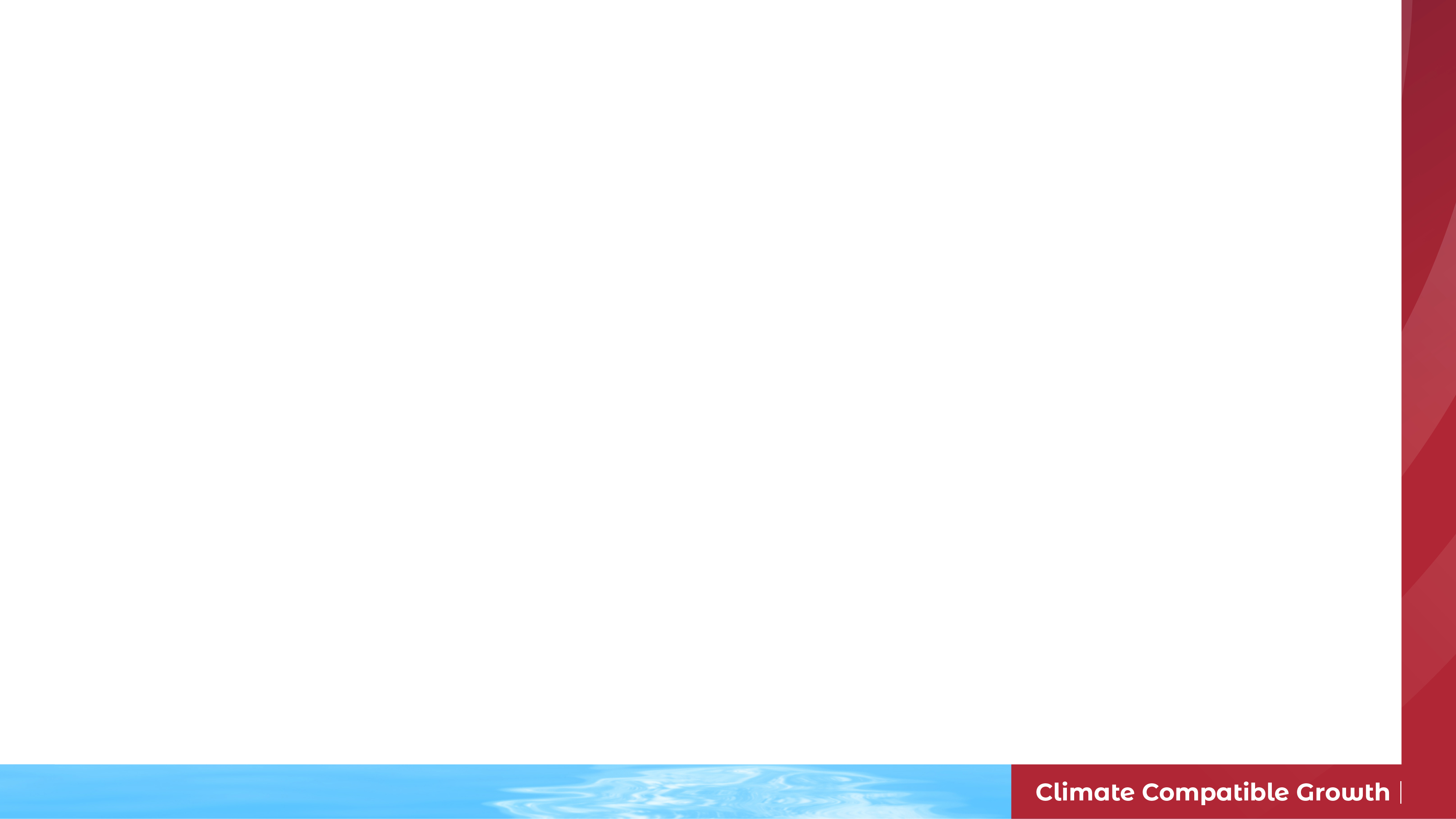 5.3 FINPLAN Approach
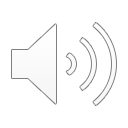 5.3.3 FINPLAN Approach
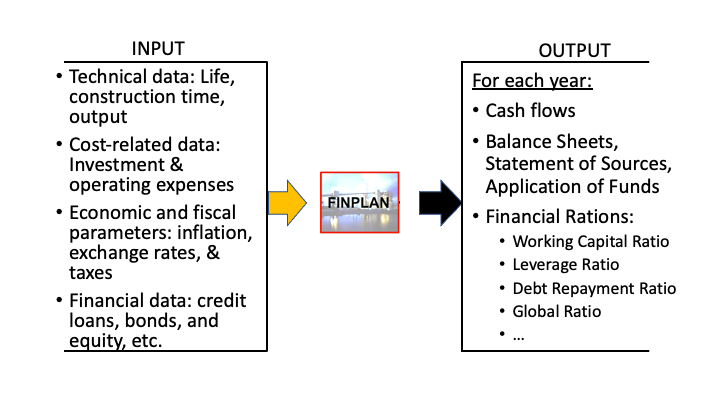 15
[Speaker Notes: This slide presents the operational scheme of FINPLAN.
FINPLAN inputs are divided into four sections: Technical data, such as plant life, construction time and output. Cost-related data that includes investment and operating expenses.Economic and fiscal , such as inflation, exchange rates, and taxes
And, finally, financial data, such as various financing sources, loans, bonds, and equity.
As outputs, FINPLAN provides the cash flows, computes net present values, and I.R.R. It also computes financial statements, such as the balance sheet and various financial ratios.]
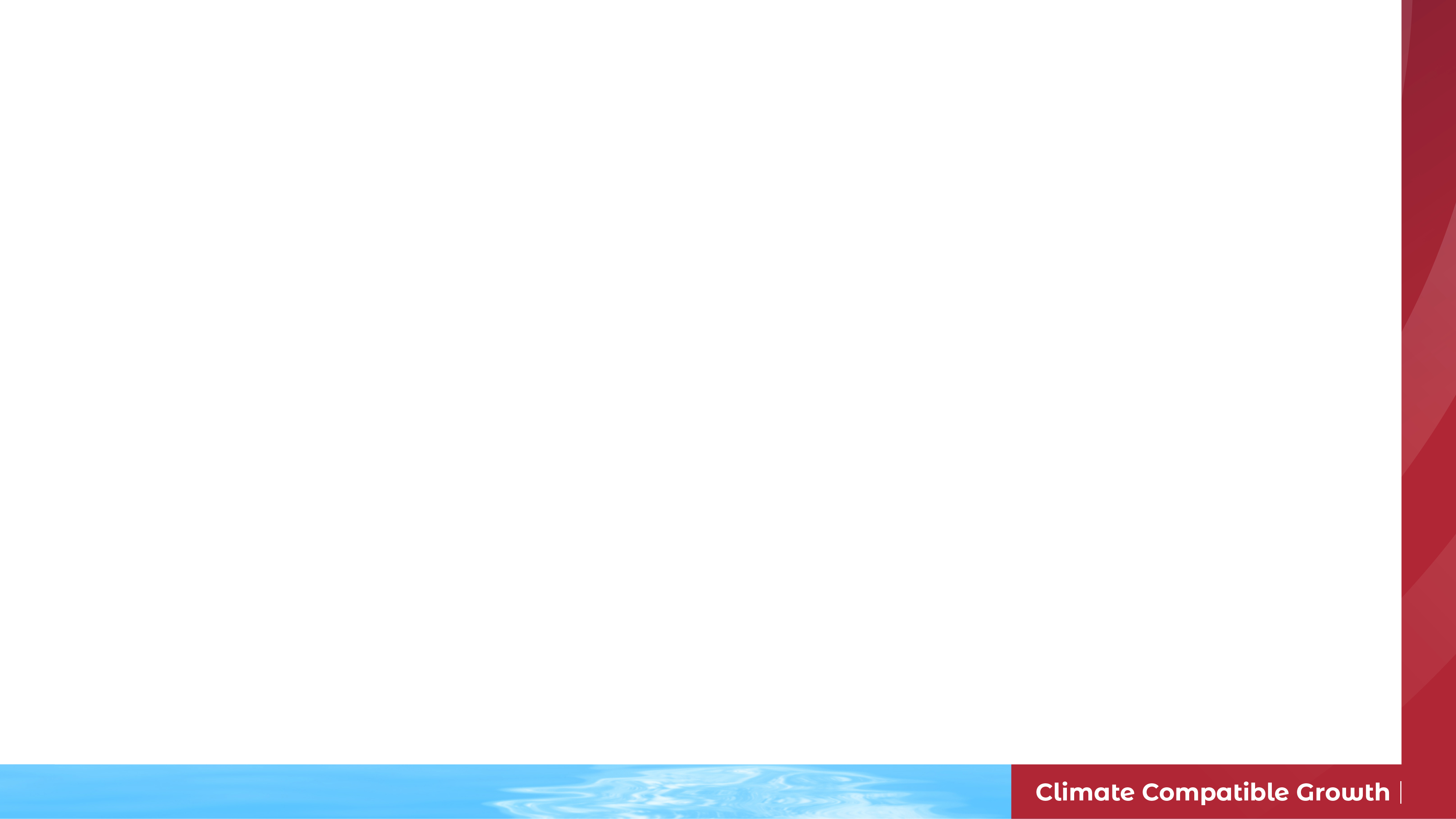 5.3 FINPLAN Approach
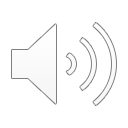 5.3.4 Economic parameters
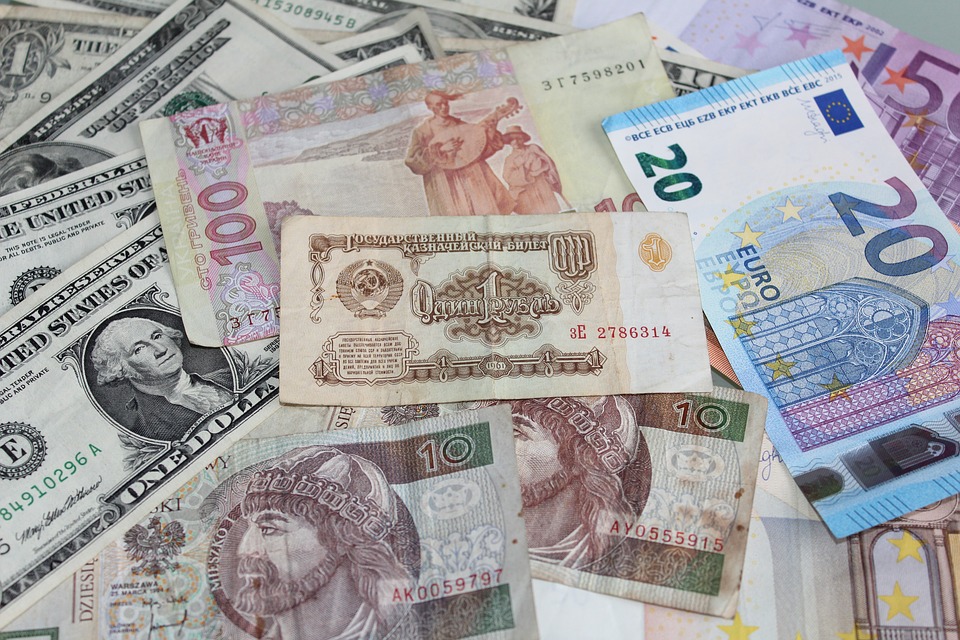 Includes both Corporate Finance and Project Finance
Foreign currency and exchange rates
Inflation rates
Local currency
Foreign currencies
16
[Speaker Notes: FINPLAN can handle both types of financing, namely, corporate or balance sheet financing and project financing. These two types of financing are discussed in Lecture 2 – Basics of Finance , from slides 19 to 22. While doing balance sheet or corporate financing, FINPLAN models new projects as investment on new assets of the existing company. For project financing, a new project is modelled as a new company. All independent power projects (I.P.P) come under this type of financing mechanism. In developing countries, a large part of the power plant's components is imported from one or more foreign countries, which need to be paid in foreign currency. Therefore, considering foreign currency is important in financial analysis. In addition, foreign loans or financial assistance can support the power plant project. Foreign loans need to be repaid over a long period of time, upon which the exchange rate may go through significant changes. This has strong implications for a project's financial viability. For example, if domestic currency depreciates over time, then more domestic currency is needed to repay the same amount of foreign loan.
Therefore, FINPLAN allows options for considering one or multiple foreign currencies in the financial analysis. Data on current and future exchange rates are necessary. 
All computations are done at current prices and local currency. Therefore, for both balance sheet and project financing, data on current and future developments, of inflation rates for local currencies and foreign currencies, are required.]
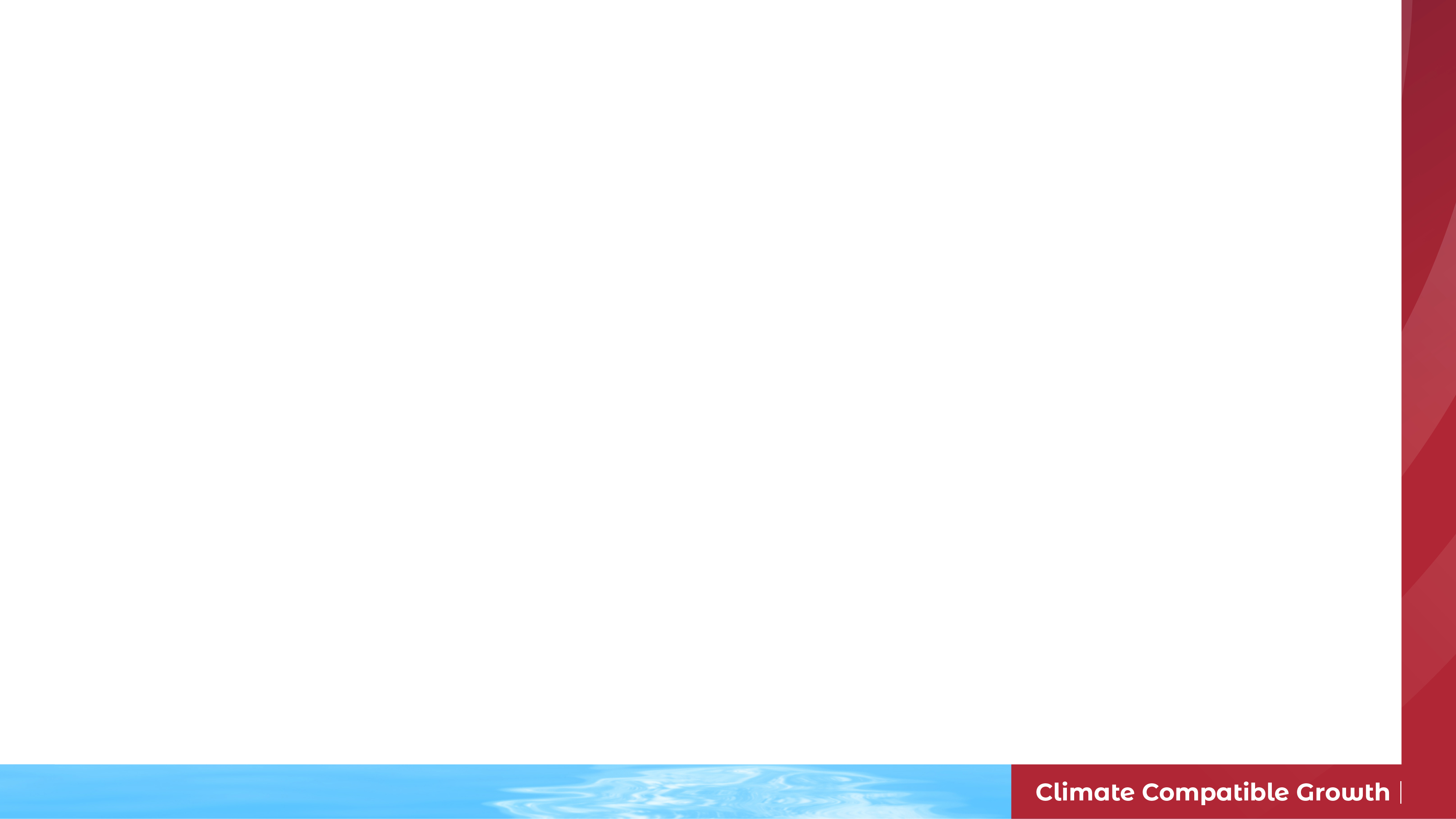 5.3 FINPLAN Approach
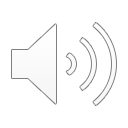 5.3.5 Income & Expenditure
Other expenditure and income
General expenses
Royalties
Decommissioning costs
Trading income
Miscellaneous incomes
Electricity sales and prices
Clients: Customer group differentiated by prices
Sales: Future electricity sales to different clients; 
Prices: Price of electricity by clients and change in future
17
[Speaker Notes: A power plant earns revenue by selling its electricity output. An I.P.P, or a utility, may sell its output to one customer or a number of consumer groups at differentiated prices. This can be modelled in FINPLAN. Therefore, data on customer groups, volume of future electricity sales to different consumer groups, and corresponding prices are needed as input. There may be several other costs and income. Data on any other expenses of the power plant can be taken as general expenses. In some cases, royalties are involved, and data are needed. In the case of nuclear plants, the decommissioning cost is substantial, and costs data are needed. Utilities may have some income from trading, which can be included. Any other income, which has not been categorized anywhere, can be taken care of in the from of miscellaneous income.]
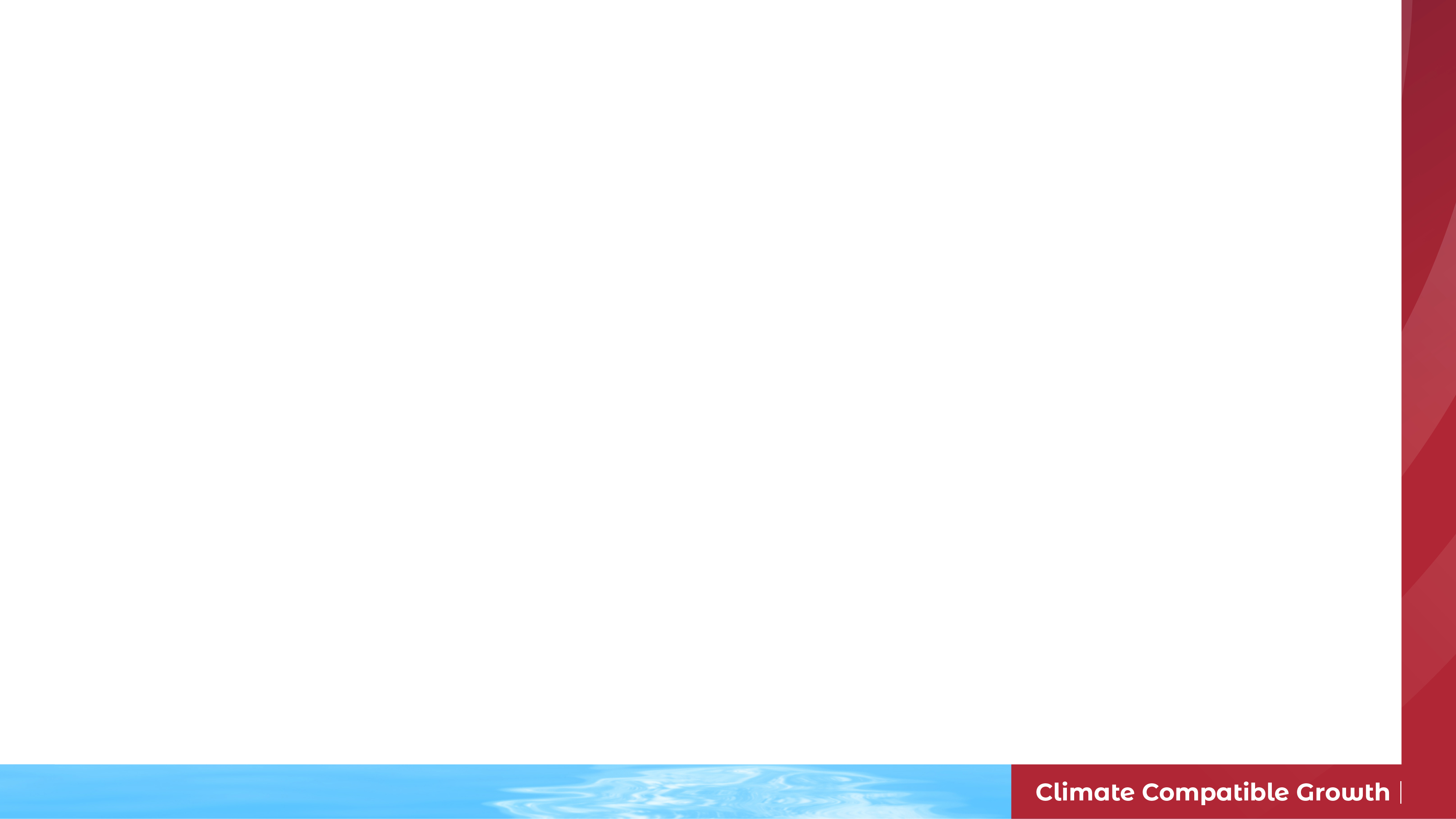 5.4 Aspects included in FINPLAN
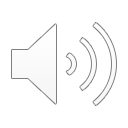 5.4.1 Selection of Depreciation Calculation Method
Linear/Straight line
Depreciation period
Declining balance
Percentage of asset value
Sum-of-the-year-digits
Depreciation period
Declining switching to linear
Depreciation period and depreciation rate
18
[Speaker Notes: We will now look at what are the aspects included in FINPLAN beginning with depreciation calculation methods. 
Depreciation needs to be estimated to calculate tax benefits, as well as net asset value. The calculation method of depreciation is different in different countries. 
Four standard depreciation calculation methods are included in FINPLAN. Users need to select the one appropriate to their own country. All these methods are described and compared in a separate lecture. Here we only discuss the data requirement. For linear or straight line depreciation, the data requirement is the depreciation period. For the Declining balance method, data on the percentage of assets value, assumed to be depreciated, should be given.
For the sum-of-the year-digits method, data on the depreciation period are required. For declining balance,  switching to linear methods, both depreciation rate and depreciation period are needed. Further discussion on this will be carried out in the next lecture.]
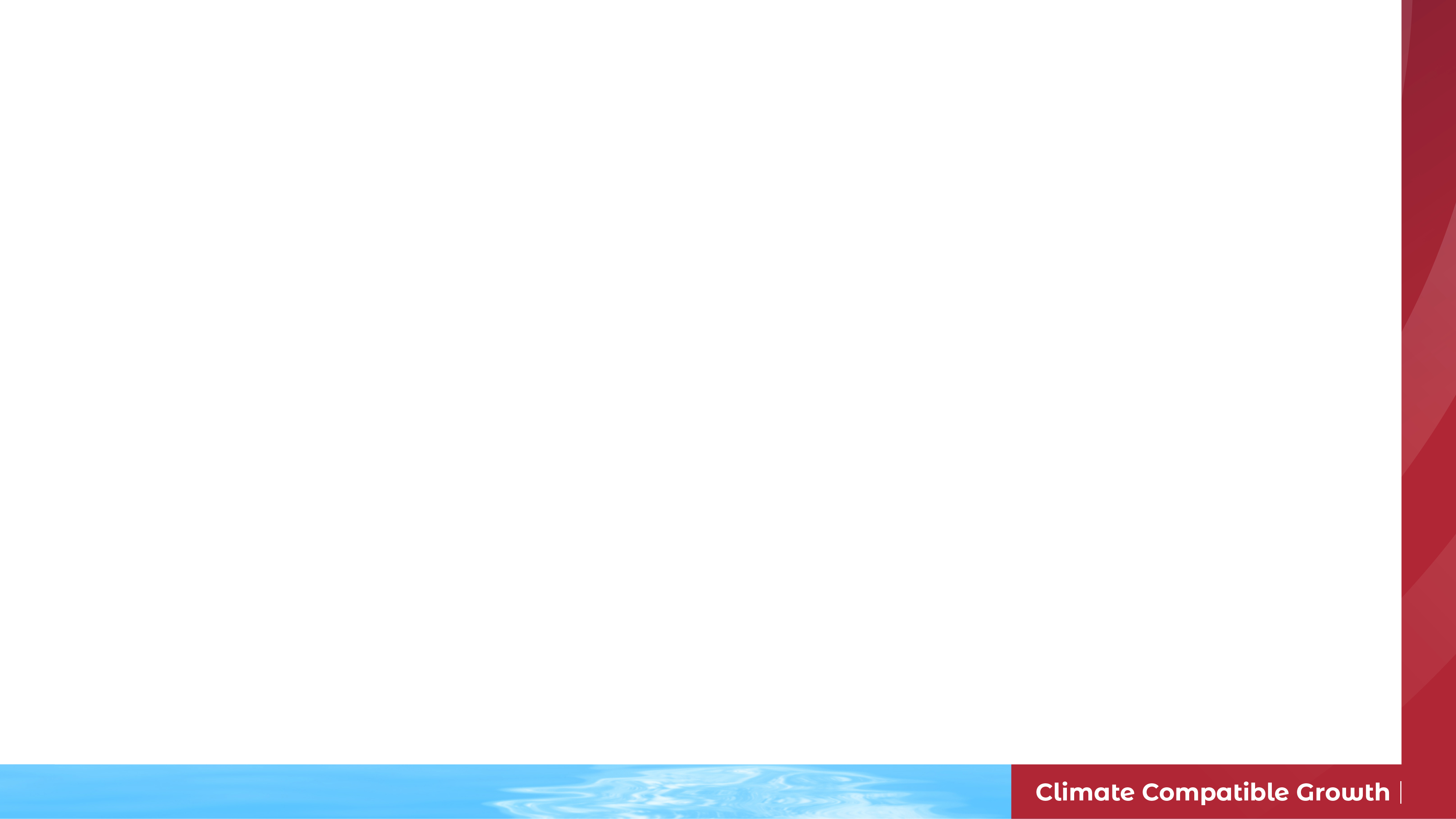 5.4 Aspects included in FINPLAN
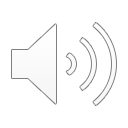 5.4.2 FINPLAN options
Sources of financing: 
Export Credits
Commercial Loans
Foreign & Local
Bonds
Foreign & Local
Stand-by Loans
Equity
Other (consumers' Contribution/Deposits)
Needed for existing companies 
Balance sheet
Existing Loans/bonds and outstanding amounts
Equity, dividend and re-payment
Existing Tax Losses
Depreciation for the existing assets
Others
Incorporation of fiscal policy: Taxes & subsidies:
Import duties
Corporate Tax
Value Added Tax
Policy for tax-loss coverage
19
[Speaker Notes: The options available in FINPLAN are as follows.  The supply chain of the electricity industry in every country is subject to various taxes and duties, and sometimes subsidies also. Taxes include import duties, corporate taxes, and value added tax, etc. FINPLAN considers them in the financial analyses. However, data should be given to the model. Also, FINPLAN provides the option to select the possibility of tax losses to be carried forward for tax calculation in future years. 
There are various sources of financing from which the capital required for constructing the power project can be obtained. These include, export credit, commercial loans, bonds, equity, etc. Each has its own advantages and limits, as discussed earlier in Lecture 4. FINPLAN has choices for various options of financing sources and allows users to develop an optimal financing strategy, based on the data provided, for each of these options. 
As pointed out in the earlier, FINPLAN allows corporate or balance sheet financing. However, additional data are required on existing companies. This includes, existing balance sheet information, such as assets, existing loans, bonds etc., and existing tax losses of the company, depreciation for the existing assets and a few others data points.]
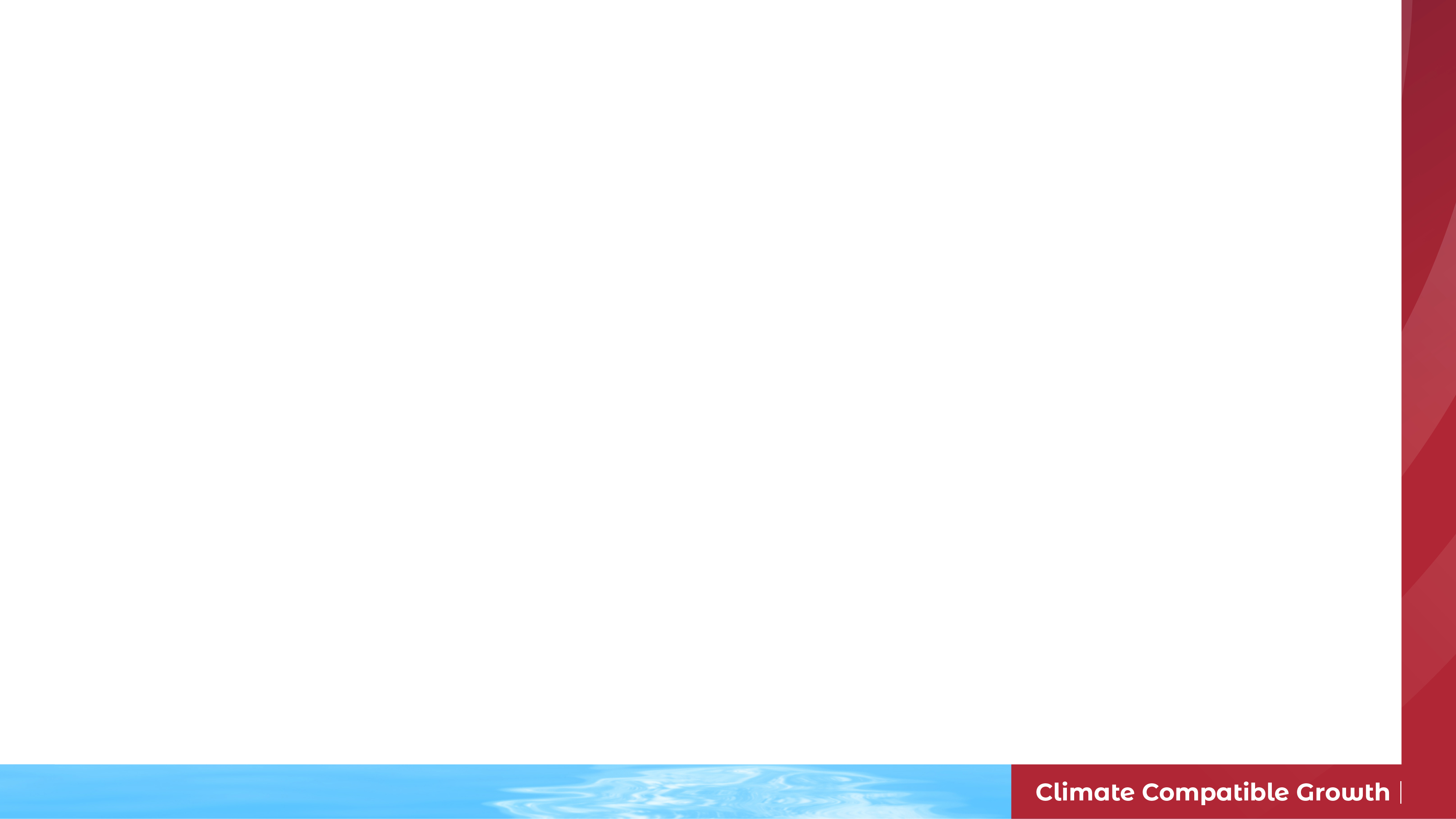 5.4 Aspects included in FINPLAN
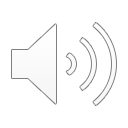 5.4.3 Optimization Decisions
Other choices include
Debt–equity injection profiles
Selection of debt type
Debt repayment period within the specified limit
Dividend pay-out ratio
Choice of electricity price and growth 
Equity return profile
Multiple stakeholders: 
Maximize shareholders NPV and IRR
Compliance of minimum requirement of:
Debt–equity ratio
Foreign exchange risk cover
Debt Service Coverage Ratio (DSCR)
Acceptable Electricity Price
20
[Speaker Notes: A power project has multiple stakeholders, like sponsors, investors, lenders, and government and regulator. Each have different interests which can sometimes be conflicting. Therefore an acceptable financial plan should comply with multiple goals. It should maximize shareholder N.P.V and I.R.R and comply with minimum requirements of certain ratios at an electricity price acceptable by the government, or regulator or buyer.
FINPLAN does not optimize the plan its own, and the modeller has to do it manually, with several iterations. Sometimes, one action improves one indicator but deteriorates another indicator. For example, with higher equity, the debt–equity ratio improves, but shareholders' N.P.V and I.R.R decline. Development of a financial plan acceptable to all stakeholders needs several iterations, with the appropriate choice of debt–equity injection profiles, selections of debt type, and so on.]
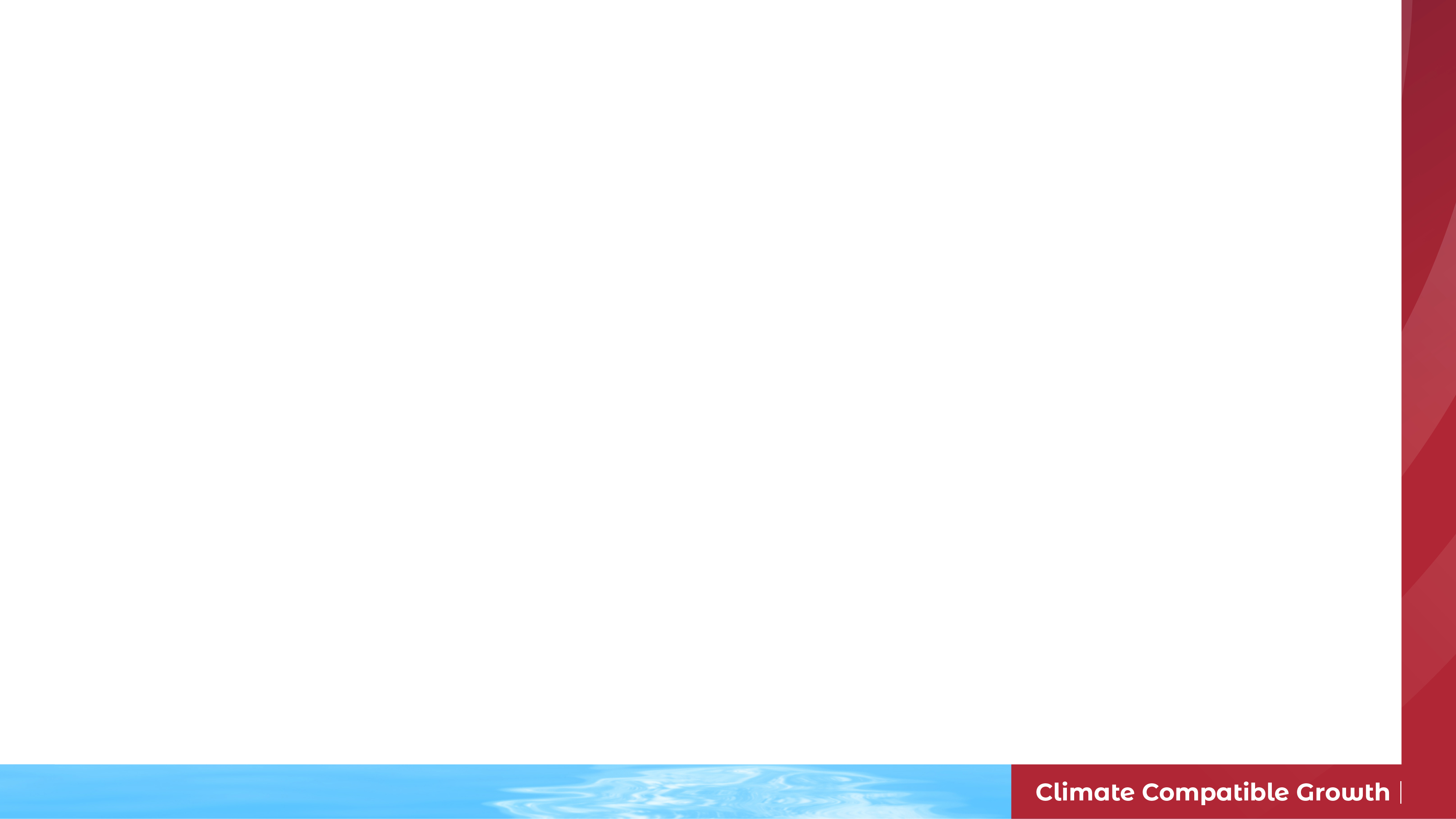 5.4 Aspects included in FINPLAN
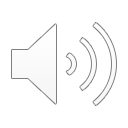 5.4.4 Set of outputs
Profit & Loss Statement (Operating Account / Income Statement)
Cash Inflows and Outflows
Balance Sheet (assets & liabilities at a given point in time)
Financial Ratios (e.g., IRR, break-even point, debt–equity ratio)
Shareholders' Return (Net Present Value of the return on equity)
Project Finance Analysis (comparison of cash with debt)
21
[Speaker Notes: FINPLAN outcomes includes projected financial statements, such as a profit and loss account, and a set of indicators, like N.P.V, I.R.R, and debt–equity ratio.]
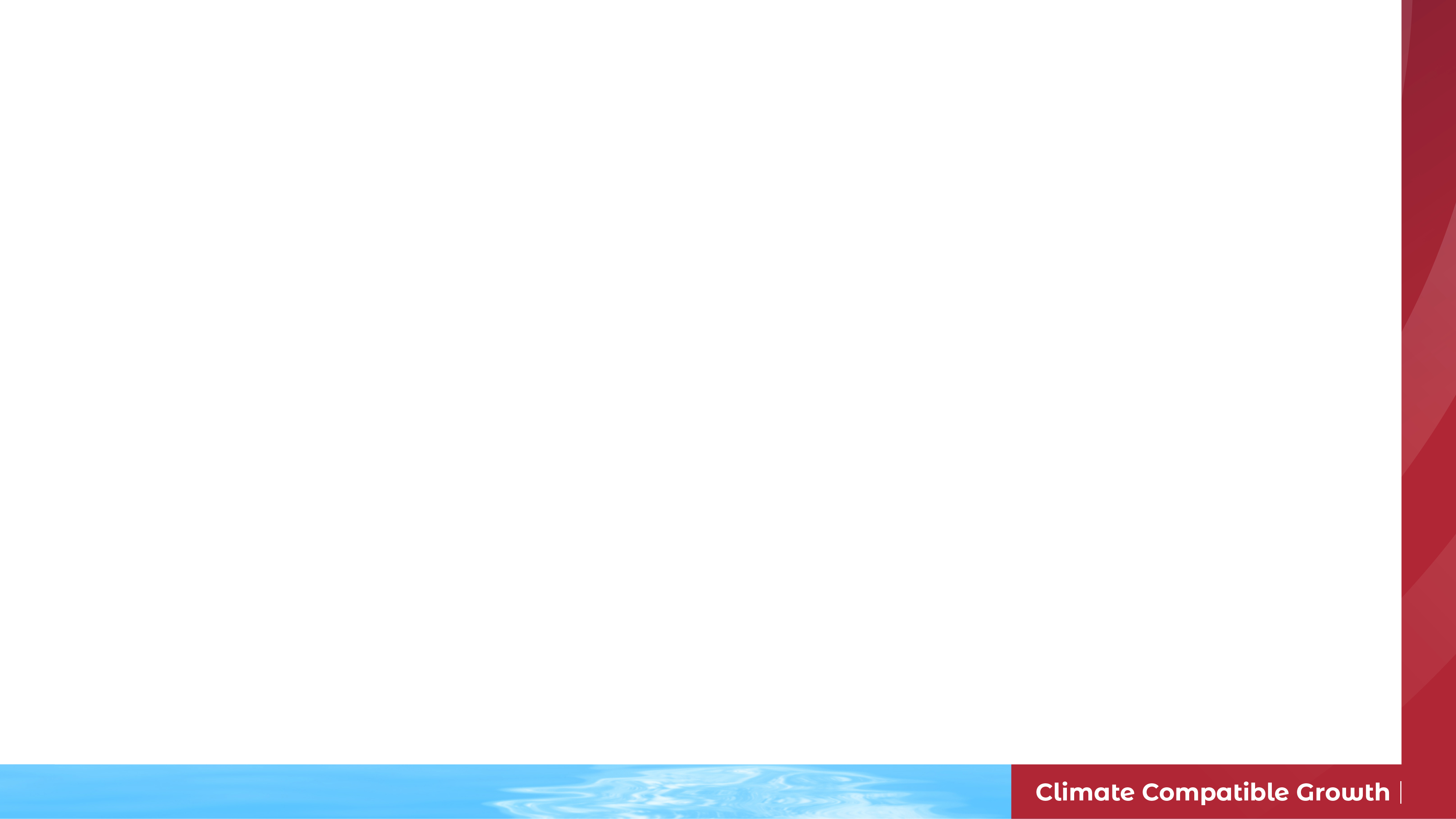 5.4 Aspects included in FINPLAN
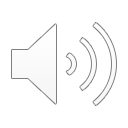 5.4.5 FINPLAN can and cannot do
FINPLAN may help answer
Equity needed to have an appropriate leverage
Return shareholders may expect
Price of power to provide a minimum return to shareholders
Sensitivity of the project to exchange rate changes...
FINPLAN cannot 
Take into account seasonal factors
Change a poor economic project into a successful company
Predict price of power or rate of interest
22
[Speaker Notes: FINPLAN may help to design a financial package. For example, it can help ascertain how much equity has to be injected and when in order to arrive at an appropriate leverage. It may answer how much return shareholders may expect. It will quantify the price of power needed to generate a minimum return to shareholders. It may help to answer, how sensitive the project is to exchange rate changes.
FINPLAN as long-term tool and cannot take into account seasonal or monthly factors. Therefore, it cannot be used for day to day operation planning of the company. It cannot change a poor economic project into a successful one. It does not predict price of power or rates of interest; they are input to the model.
Further exploration of the FINPLAN model and its use are detailed in the Handouts.]
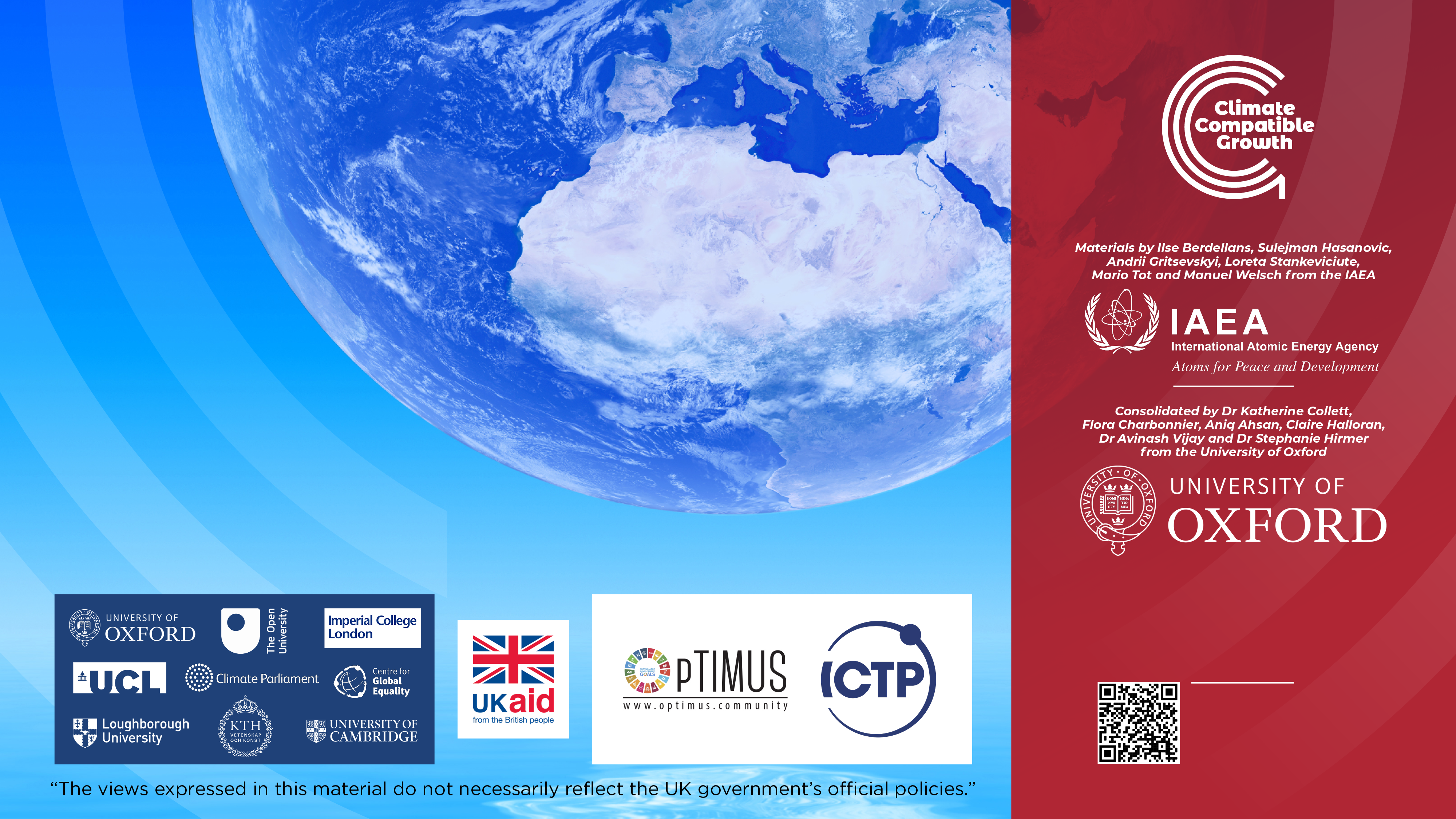 Money A., Fanaian S. Pop M., Berdellans I., Hasanovic S., Gritsevskyi A, Stankeviciute L.,​Tot M.; Welsch M., 2021. Lecture 5: Credit Options & Finplan Methodology, FinPlan. Release Version 1.0.  ​[online presentation]. Climate Compatible Growth Programme and International ​Atomic Energy Agency.
Take Quiz
CCG courses (this will take you to the website link http://www.ClimateCompatibleGrowth.com/teachingmaterials)